School Mass 2016
by Neave D’souza
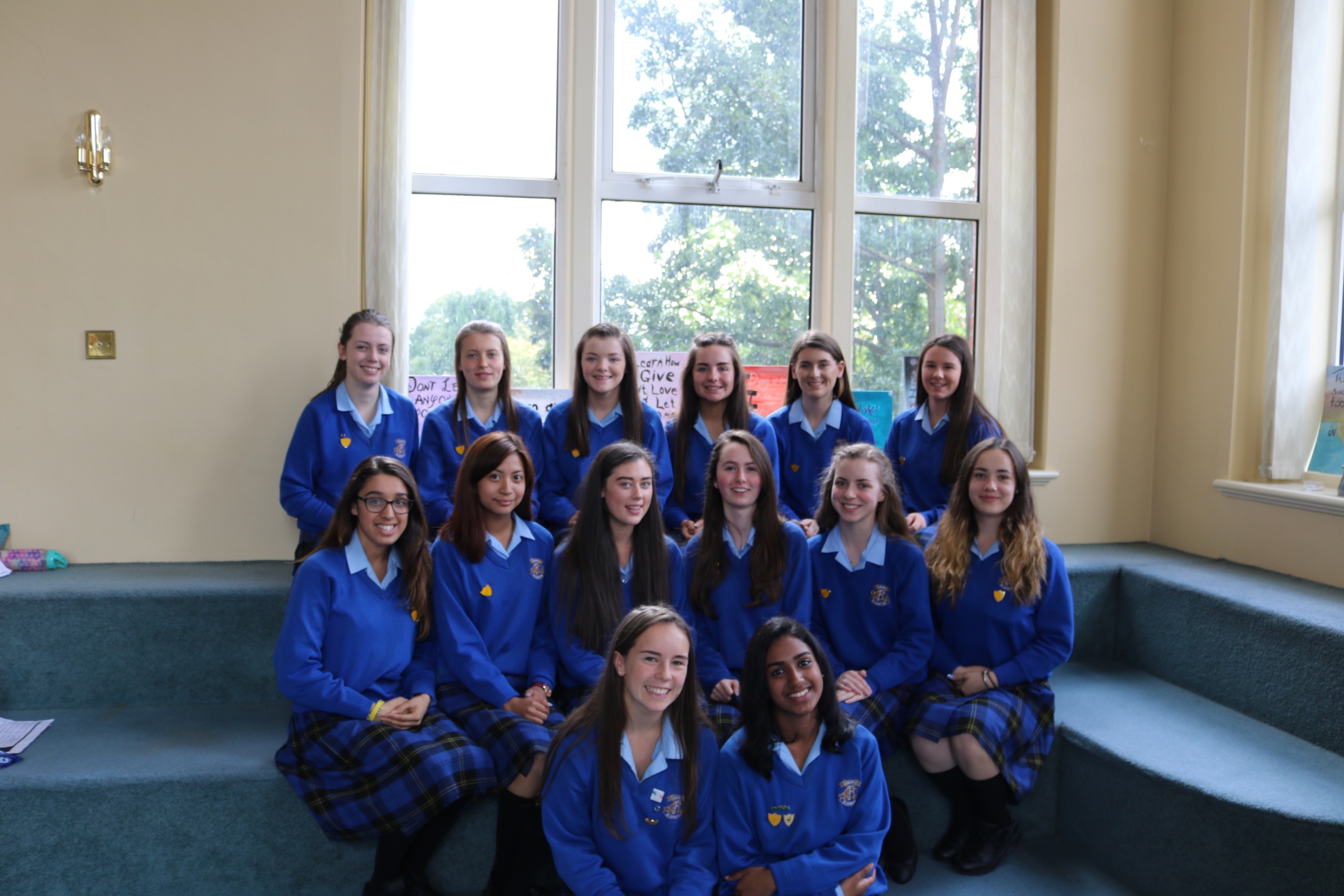 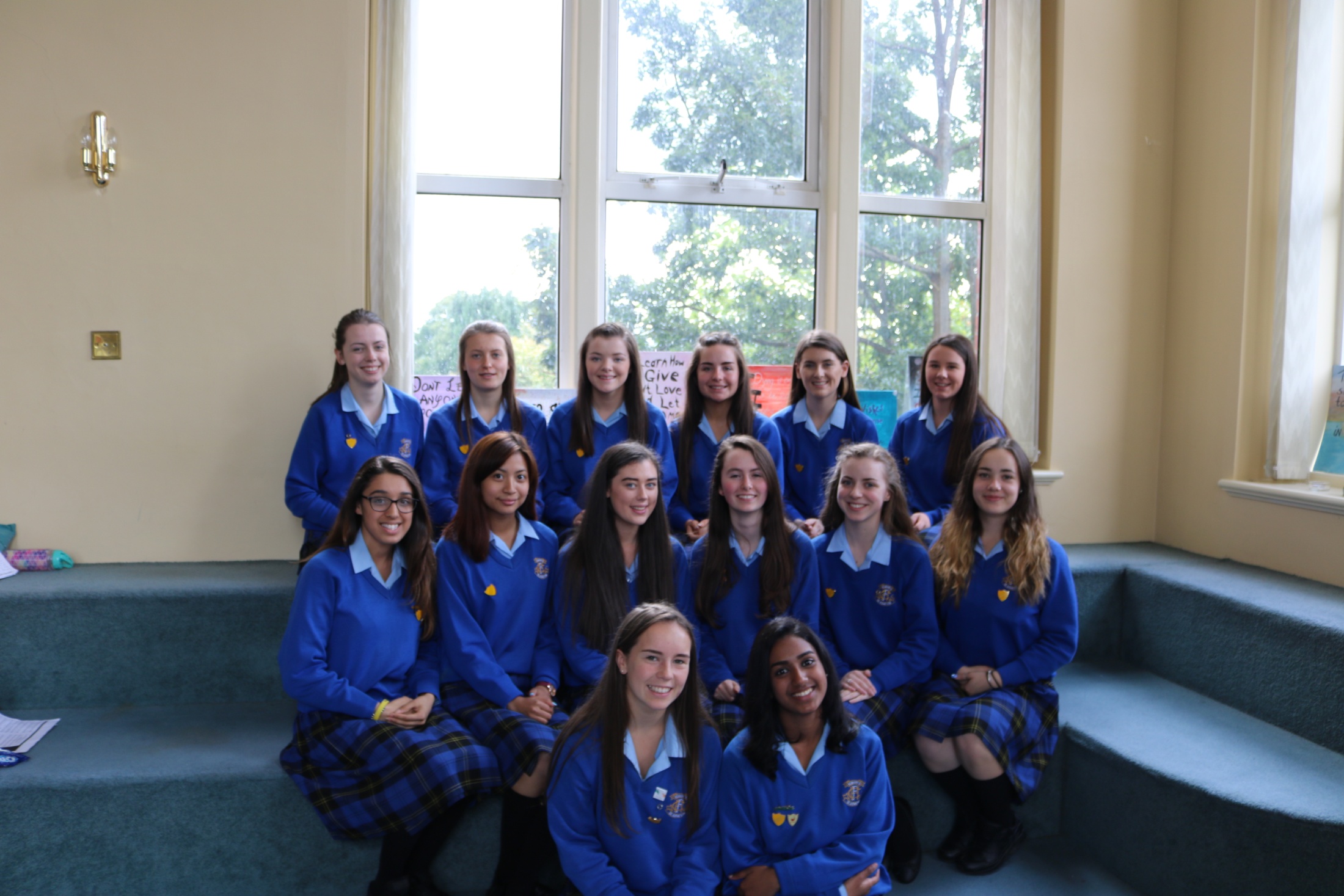 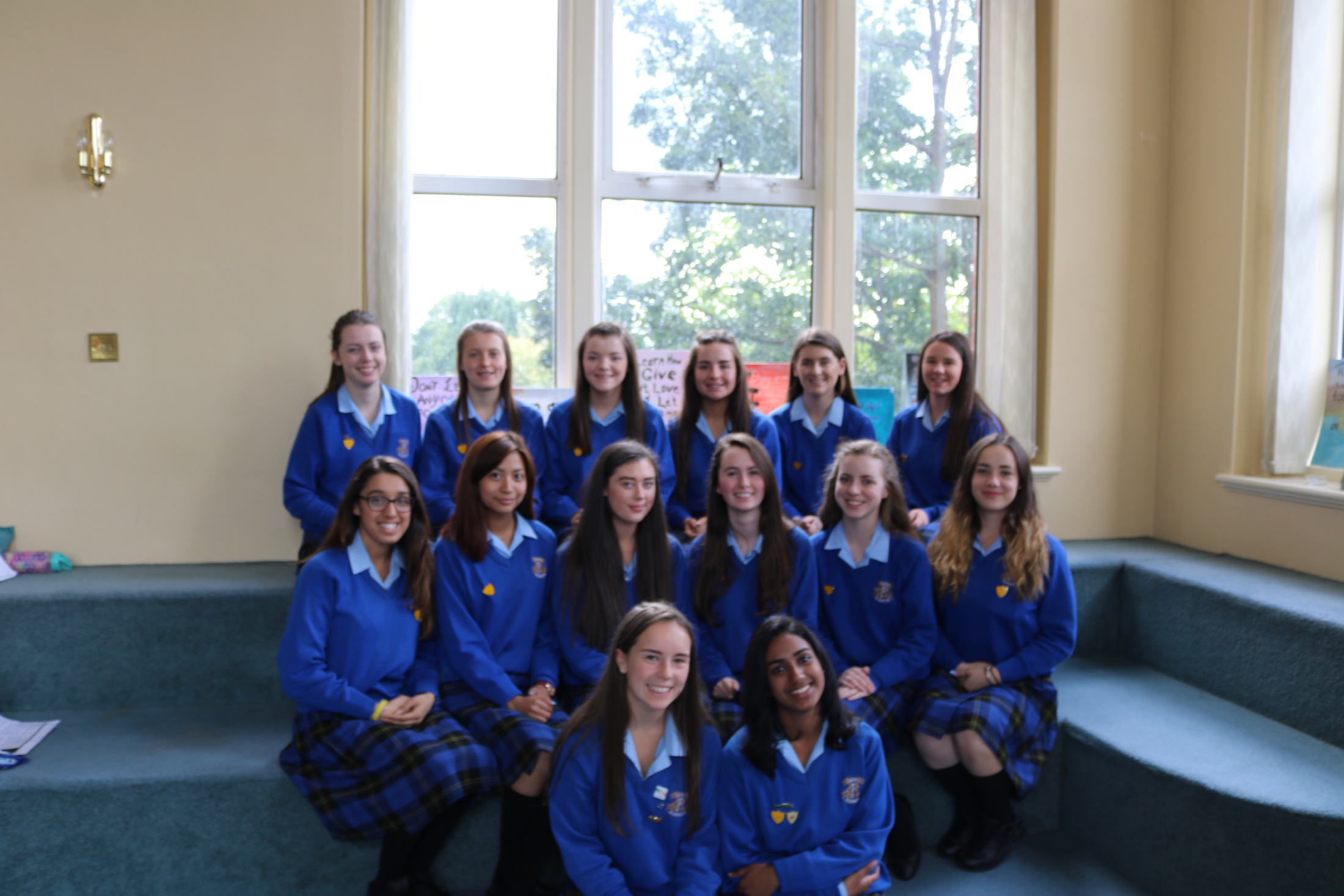 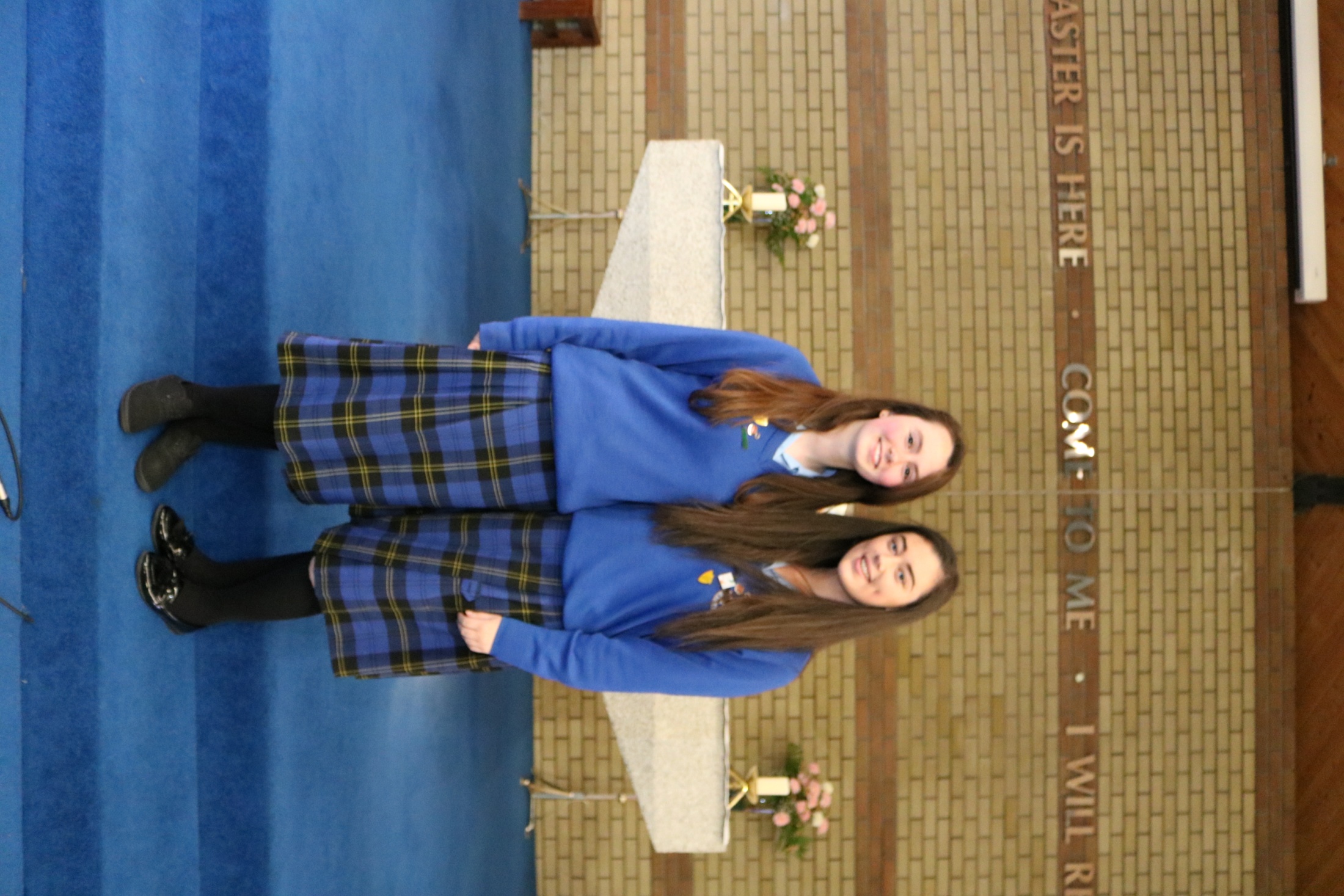 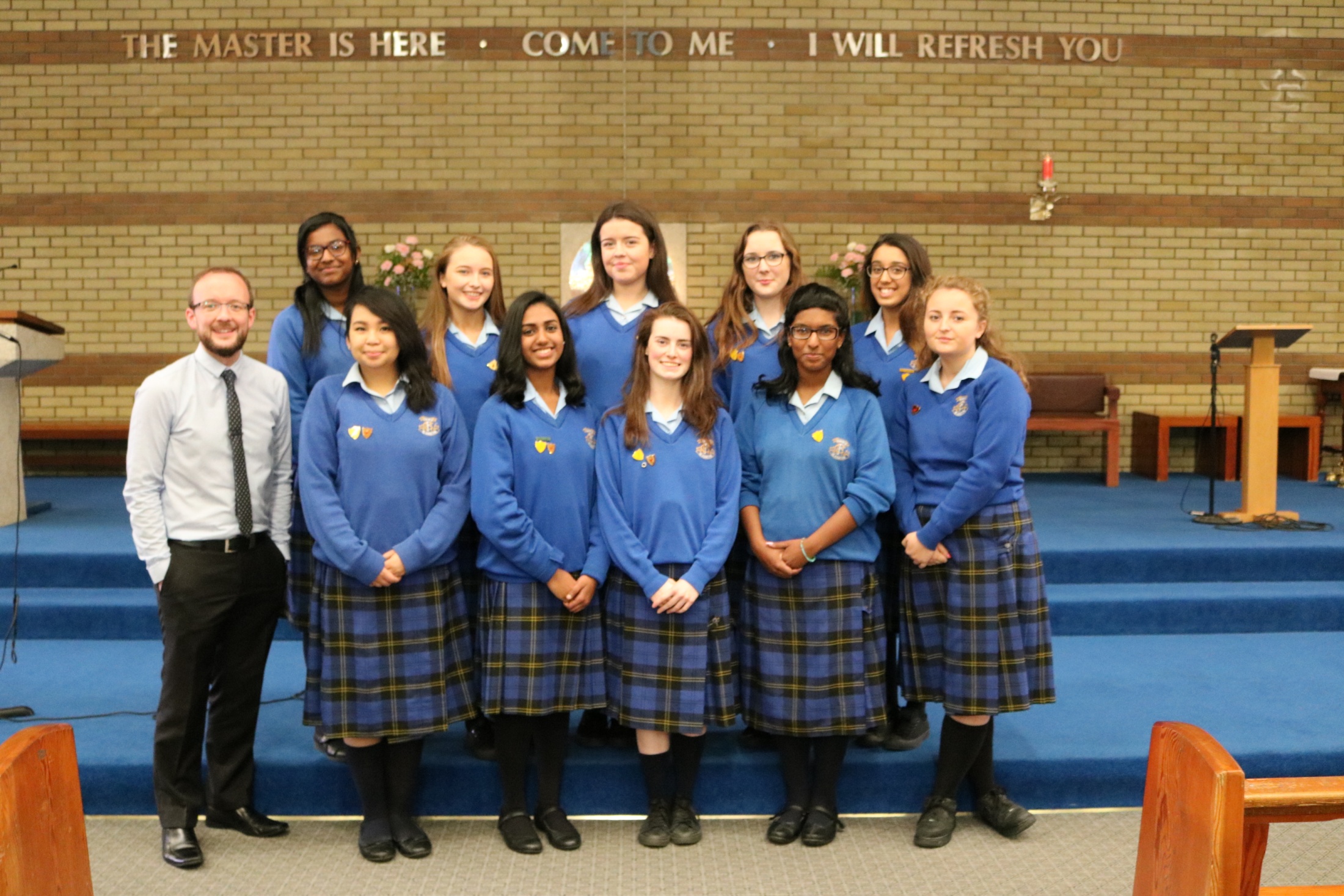 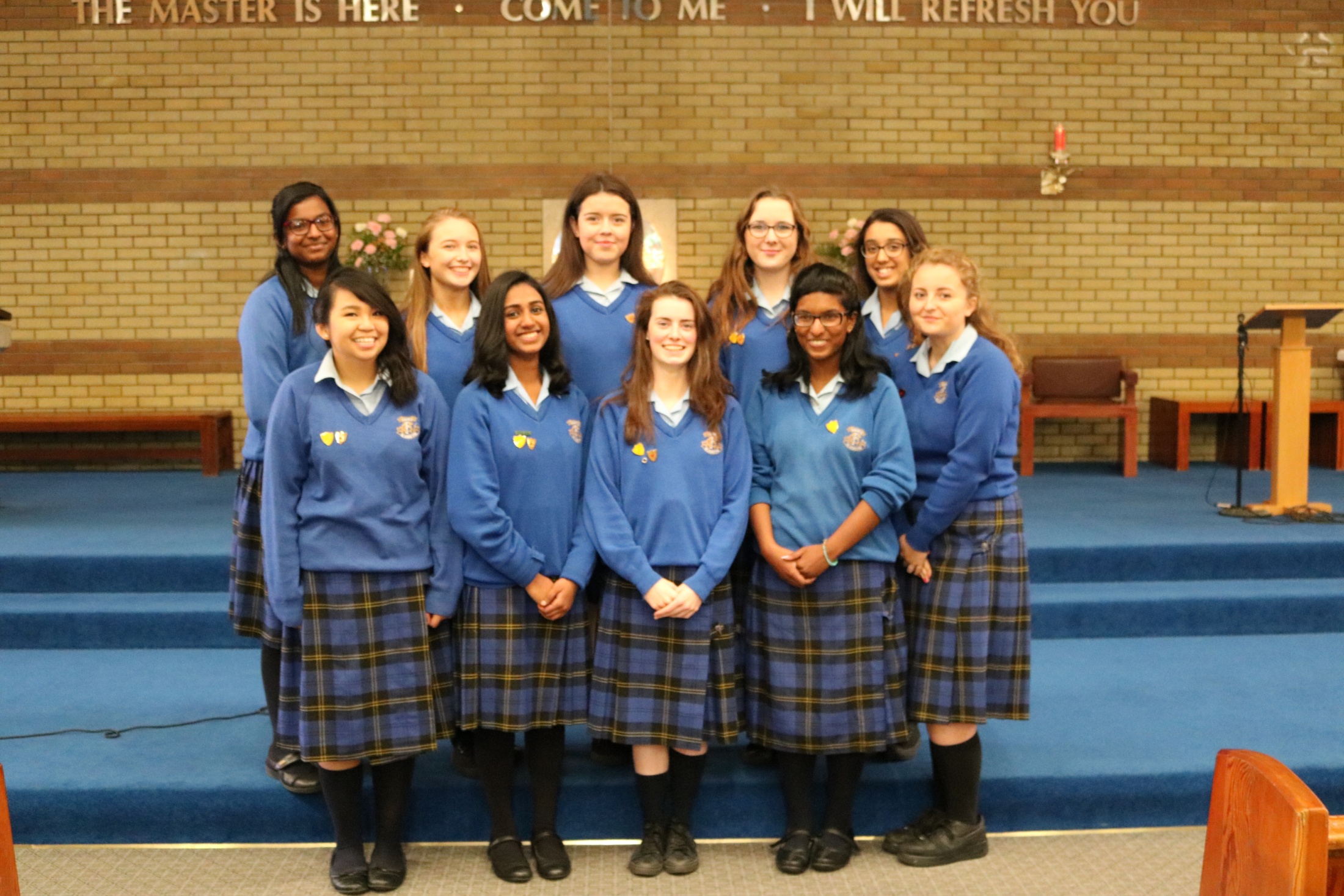 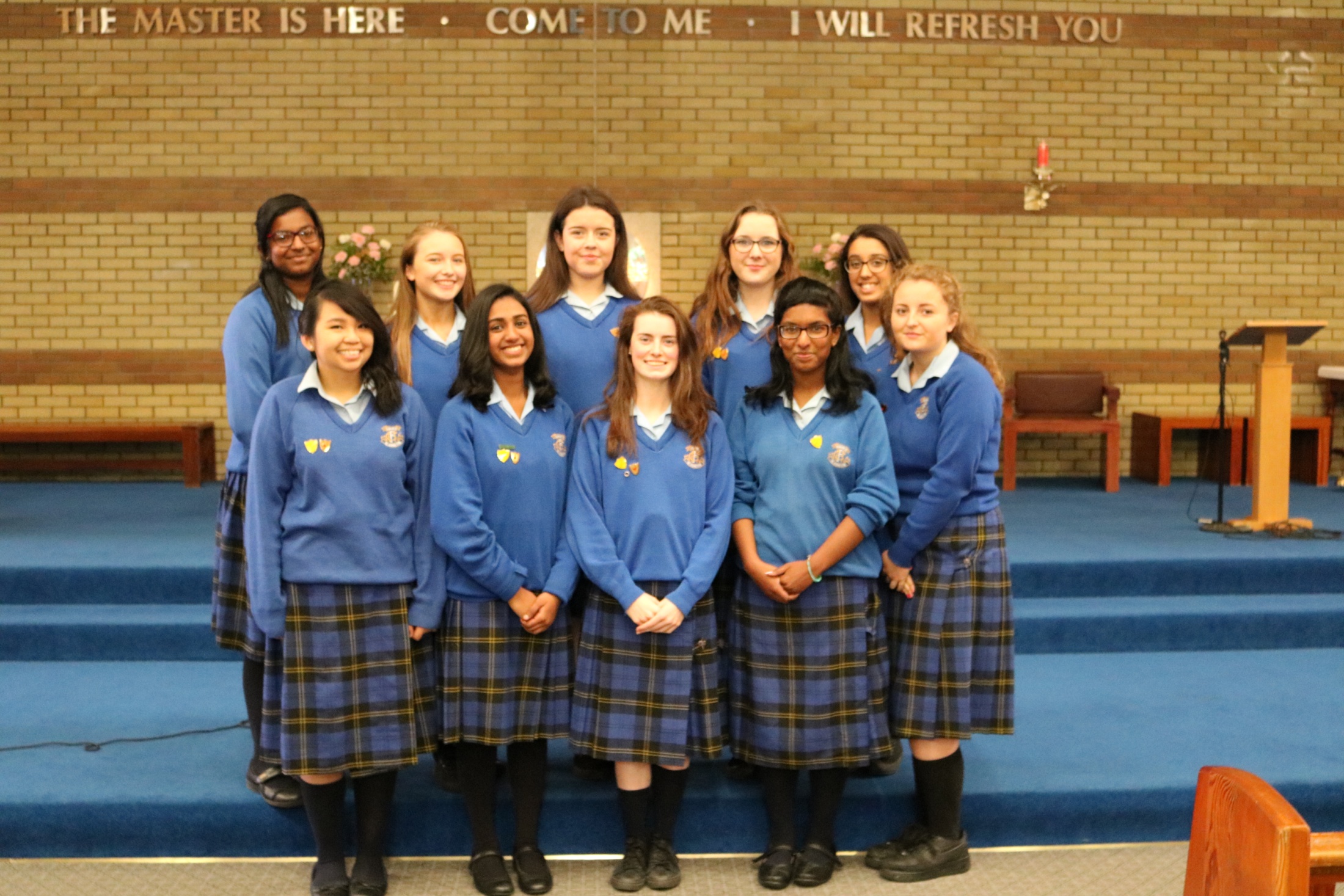 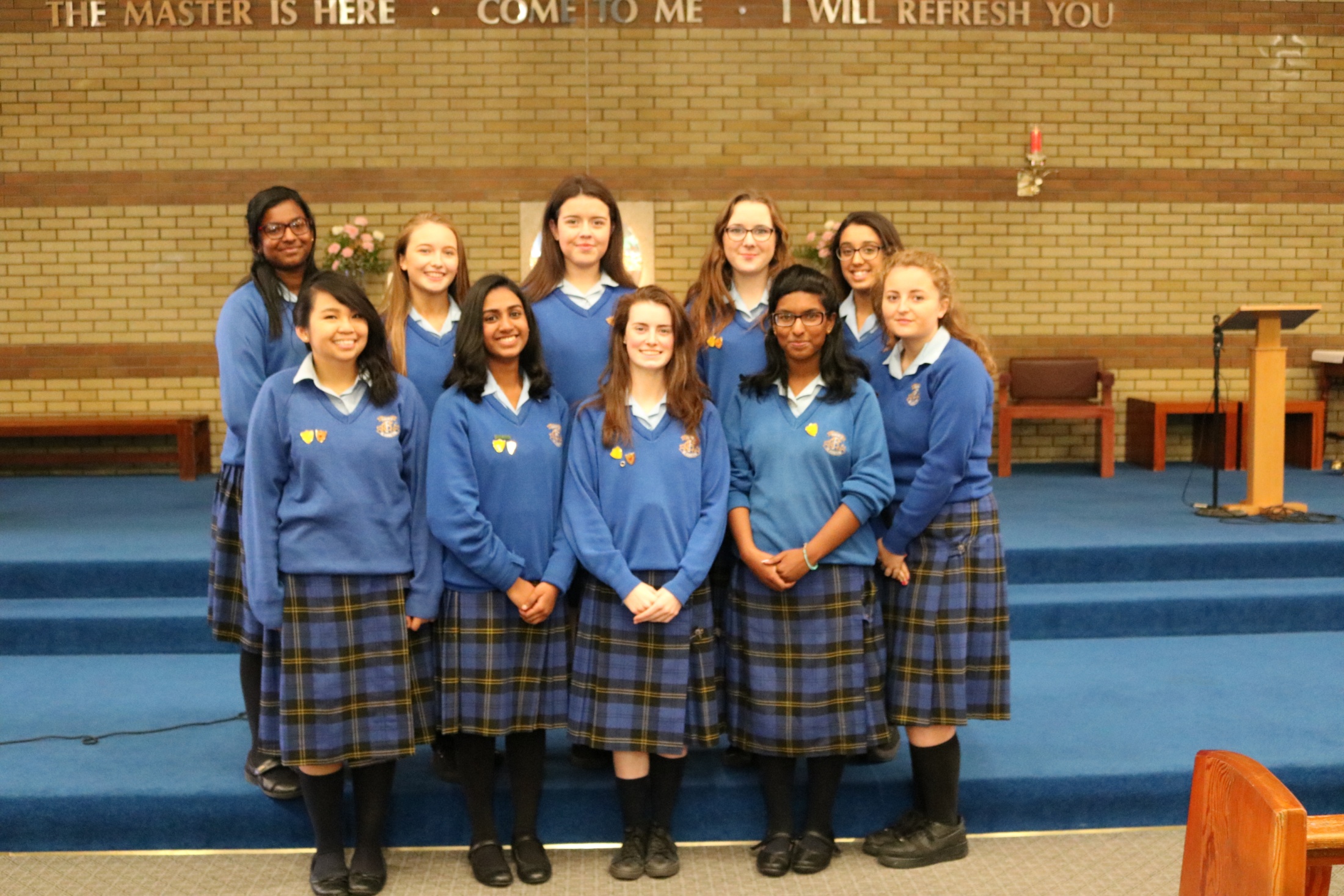 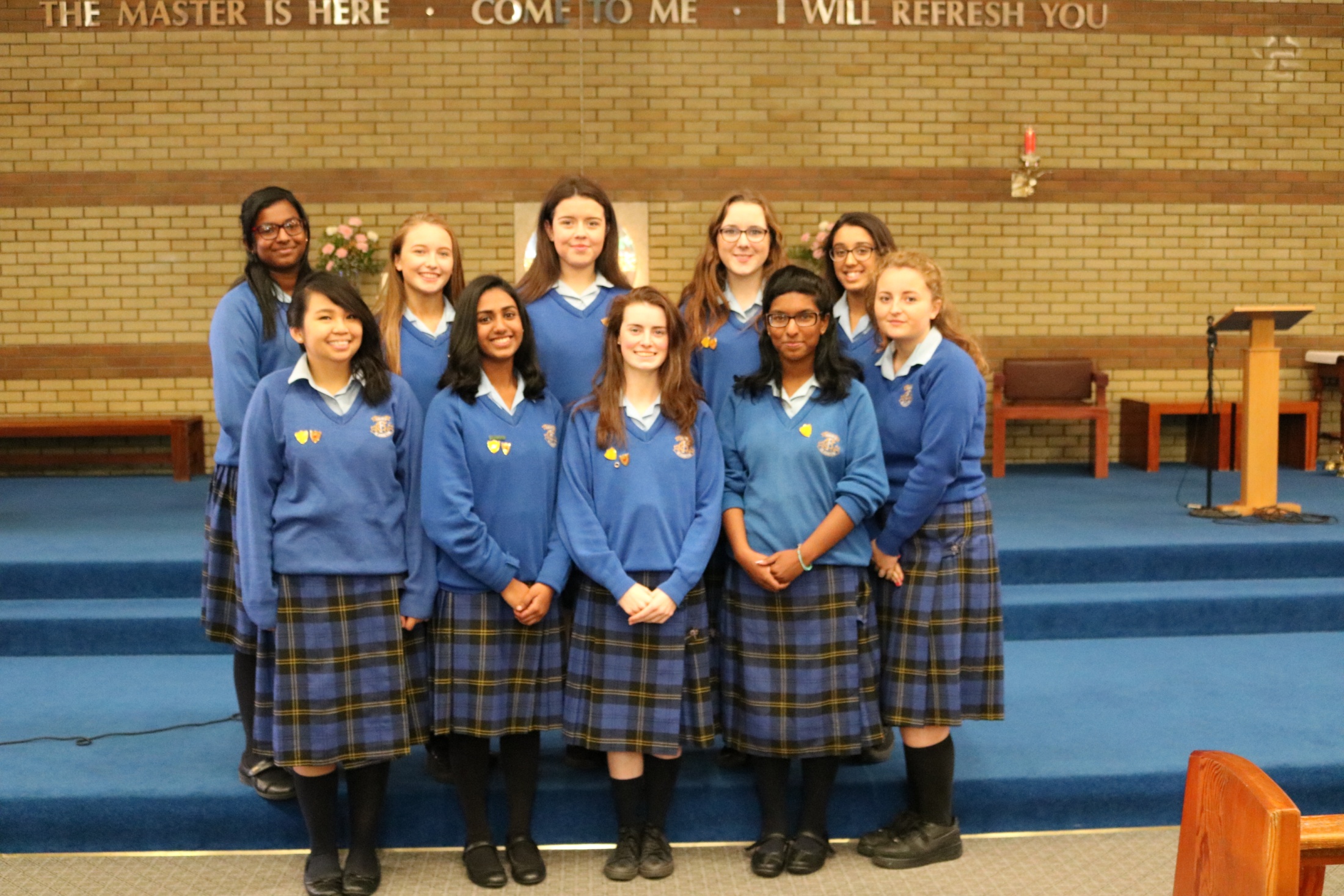 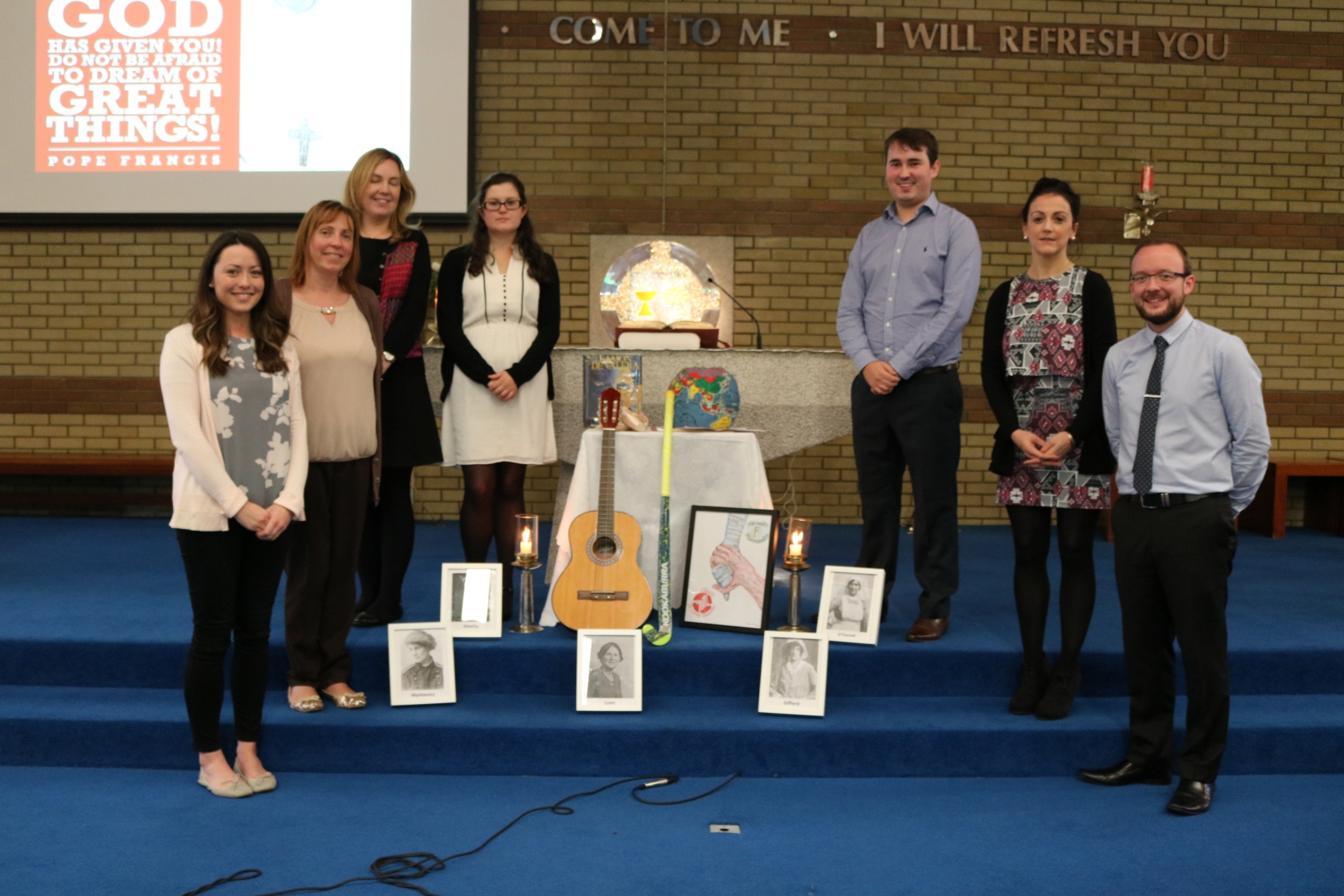 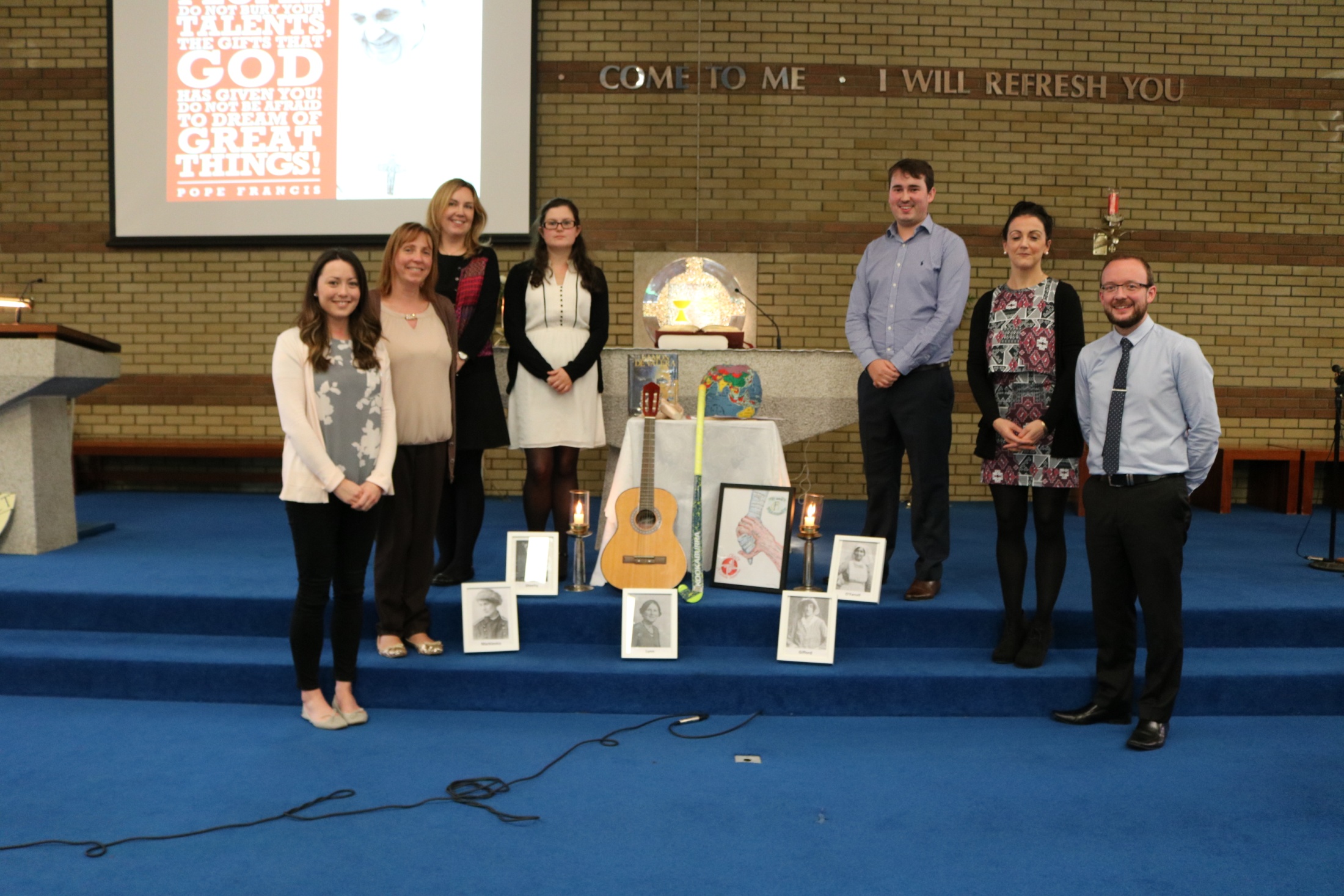 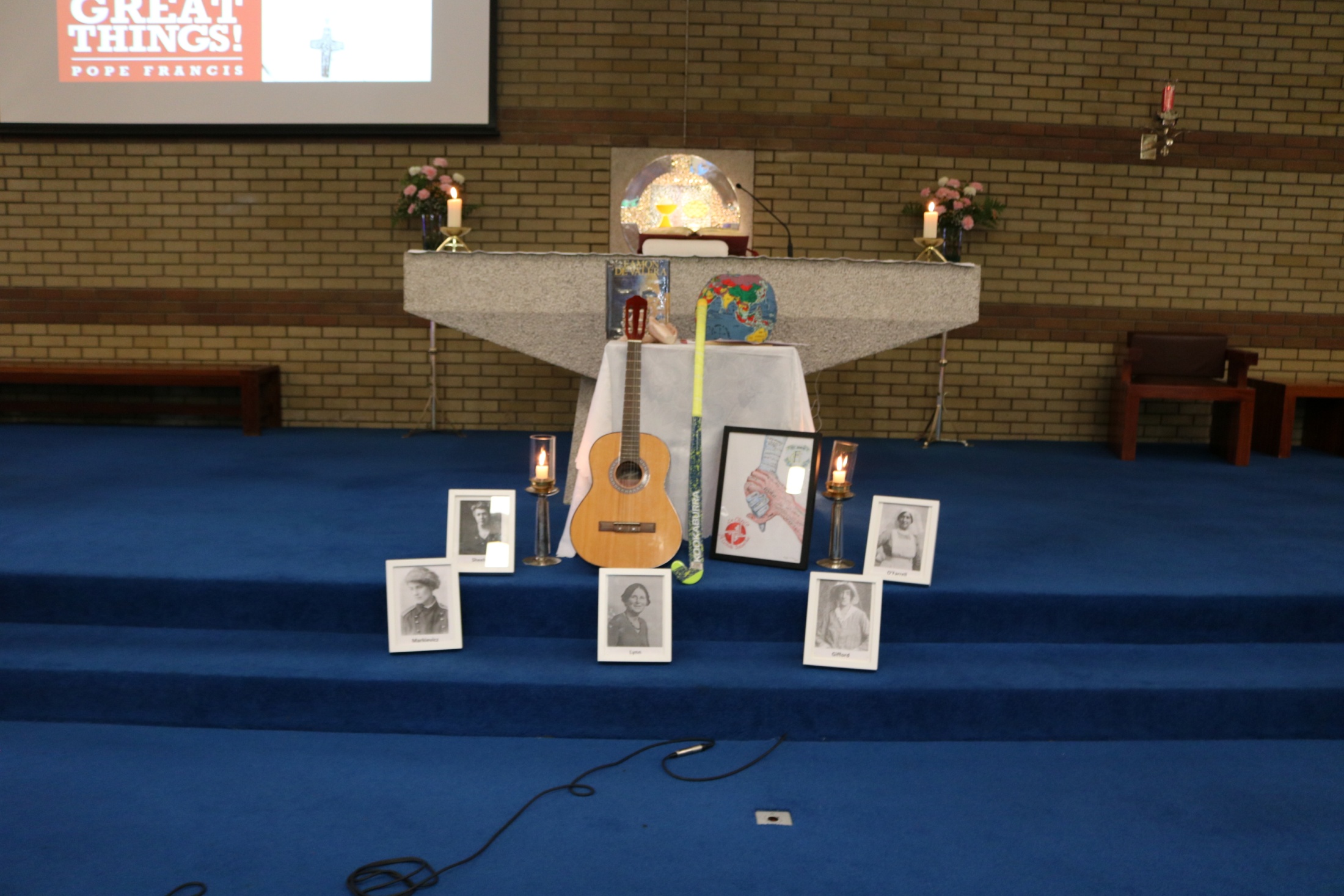 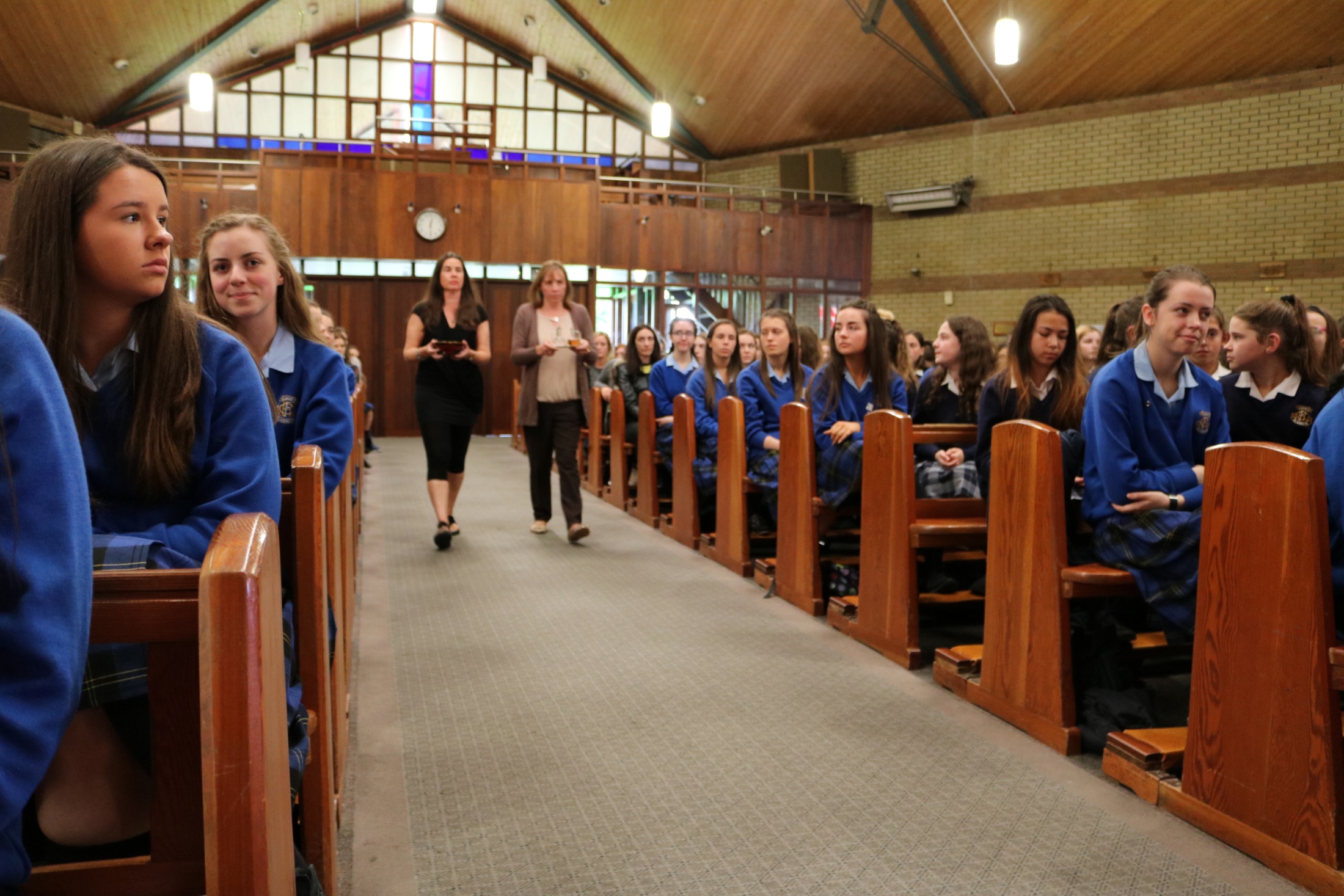 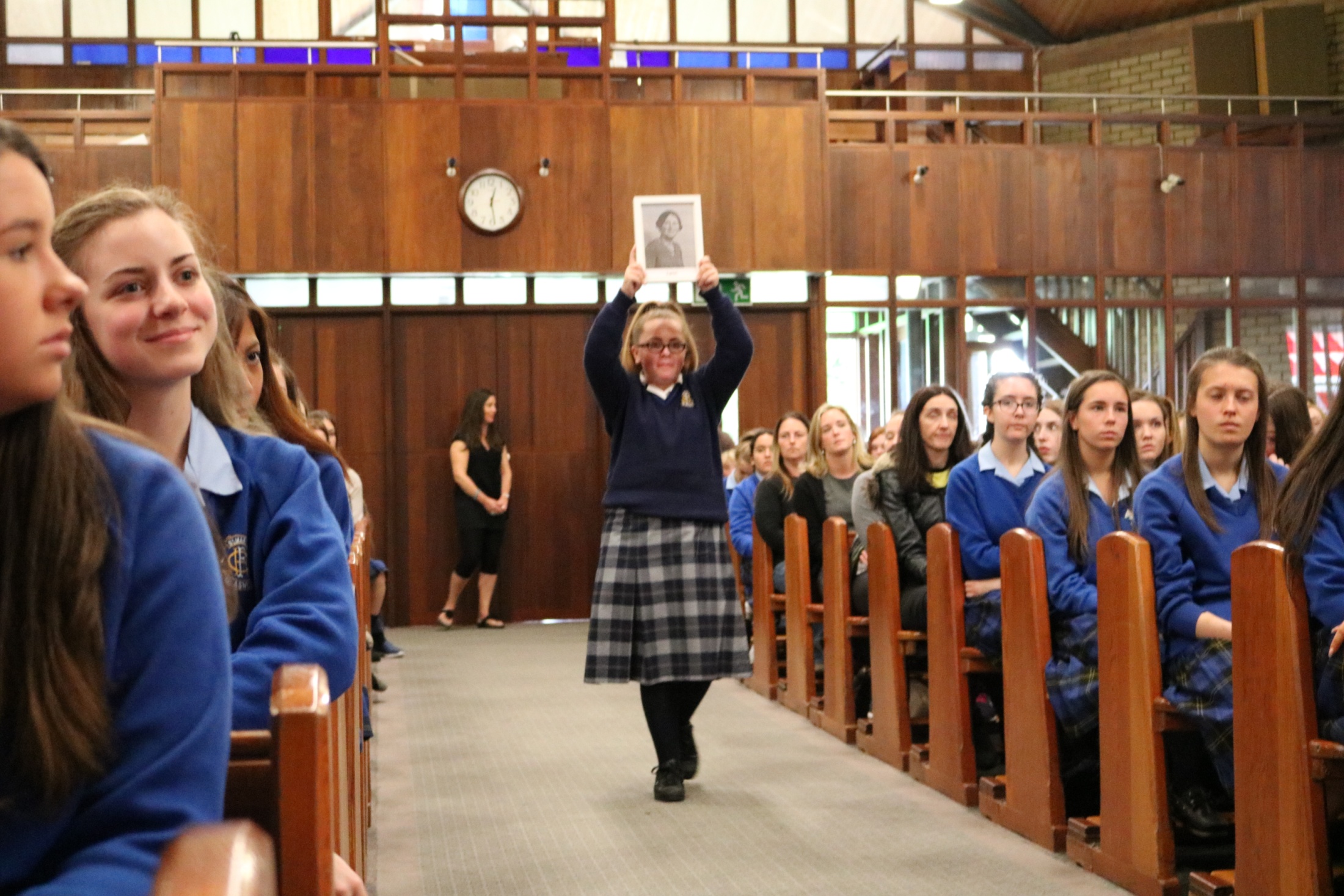 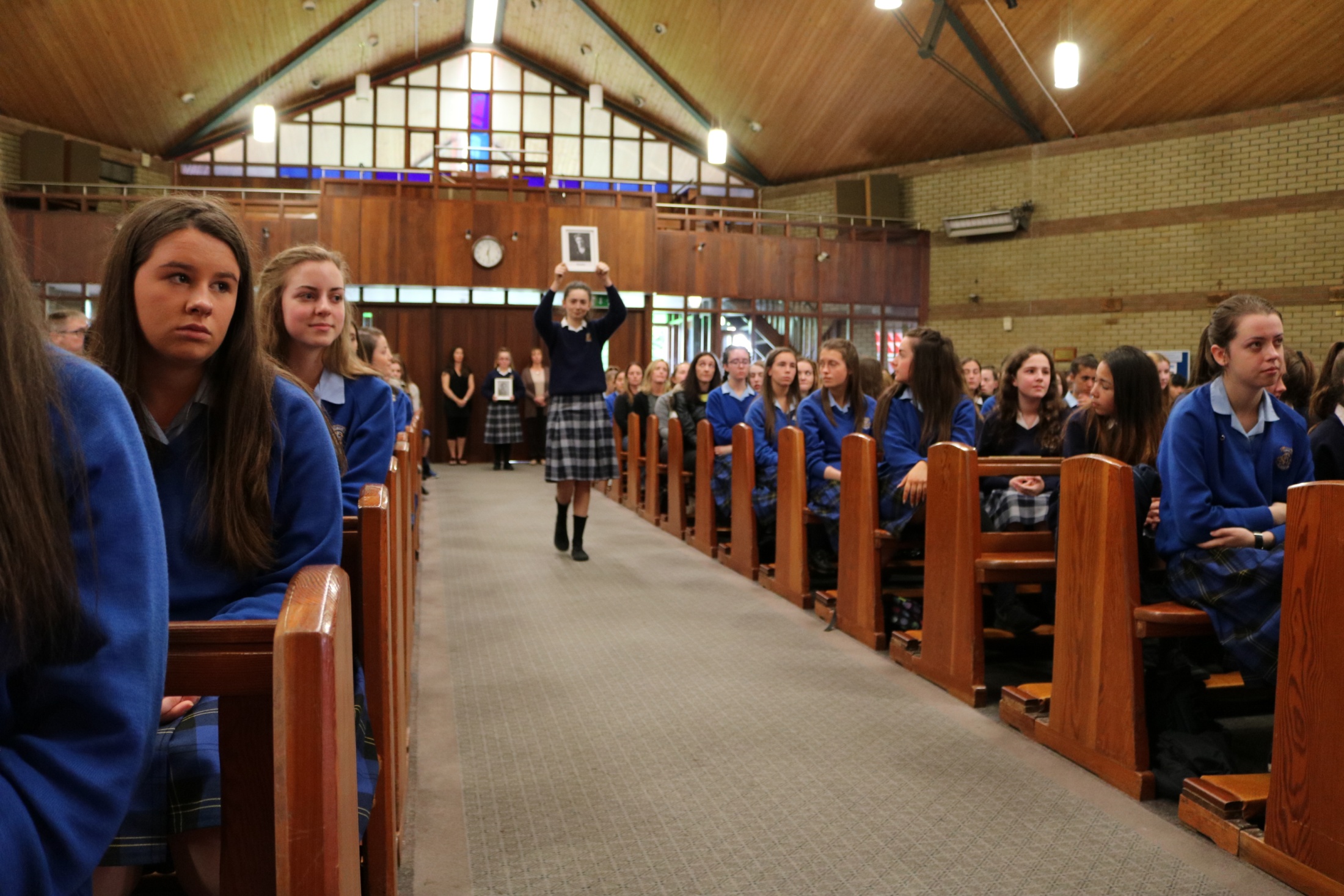 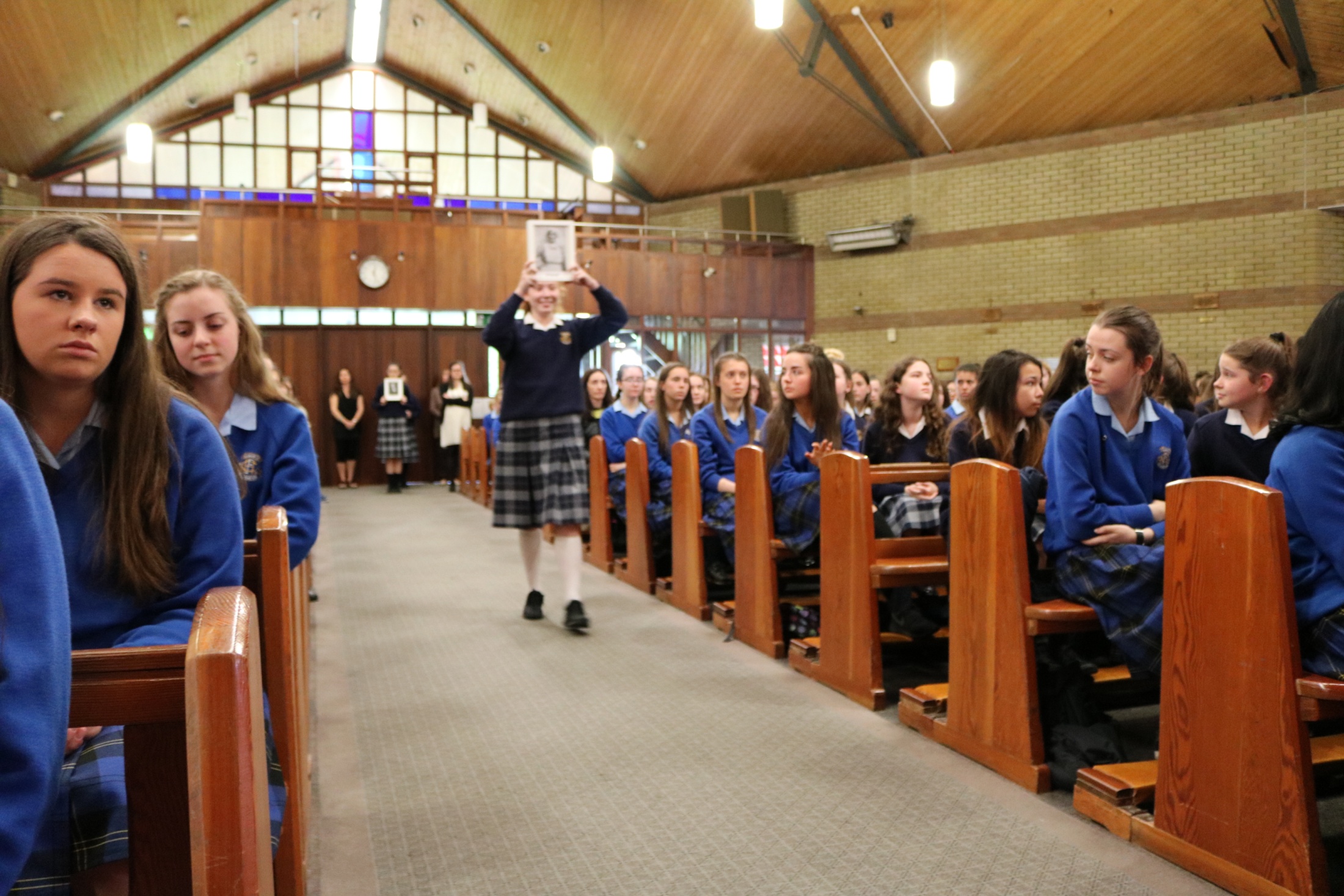 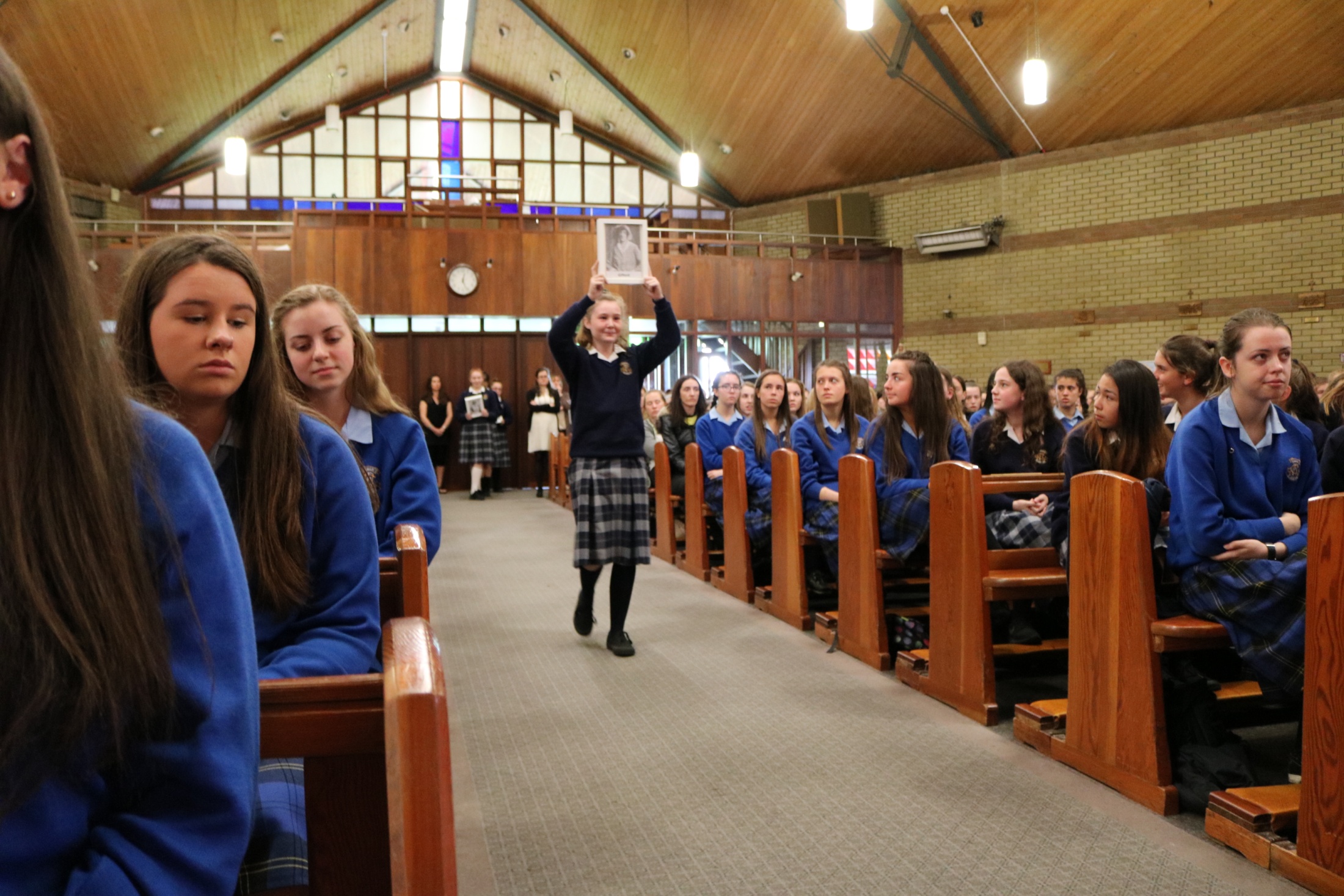 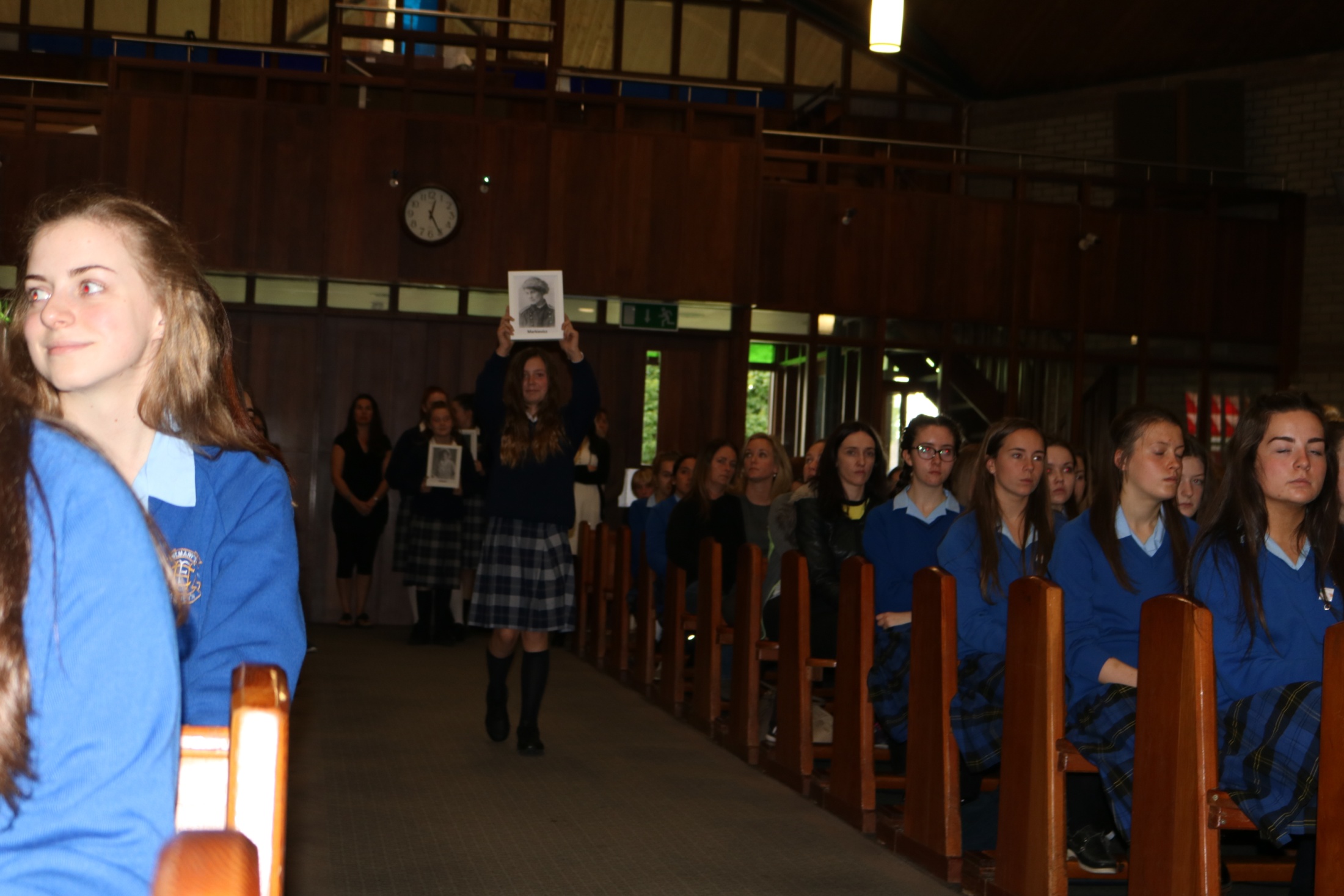 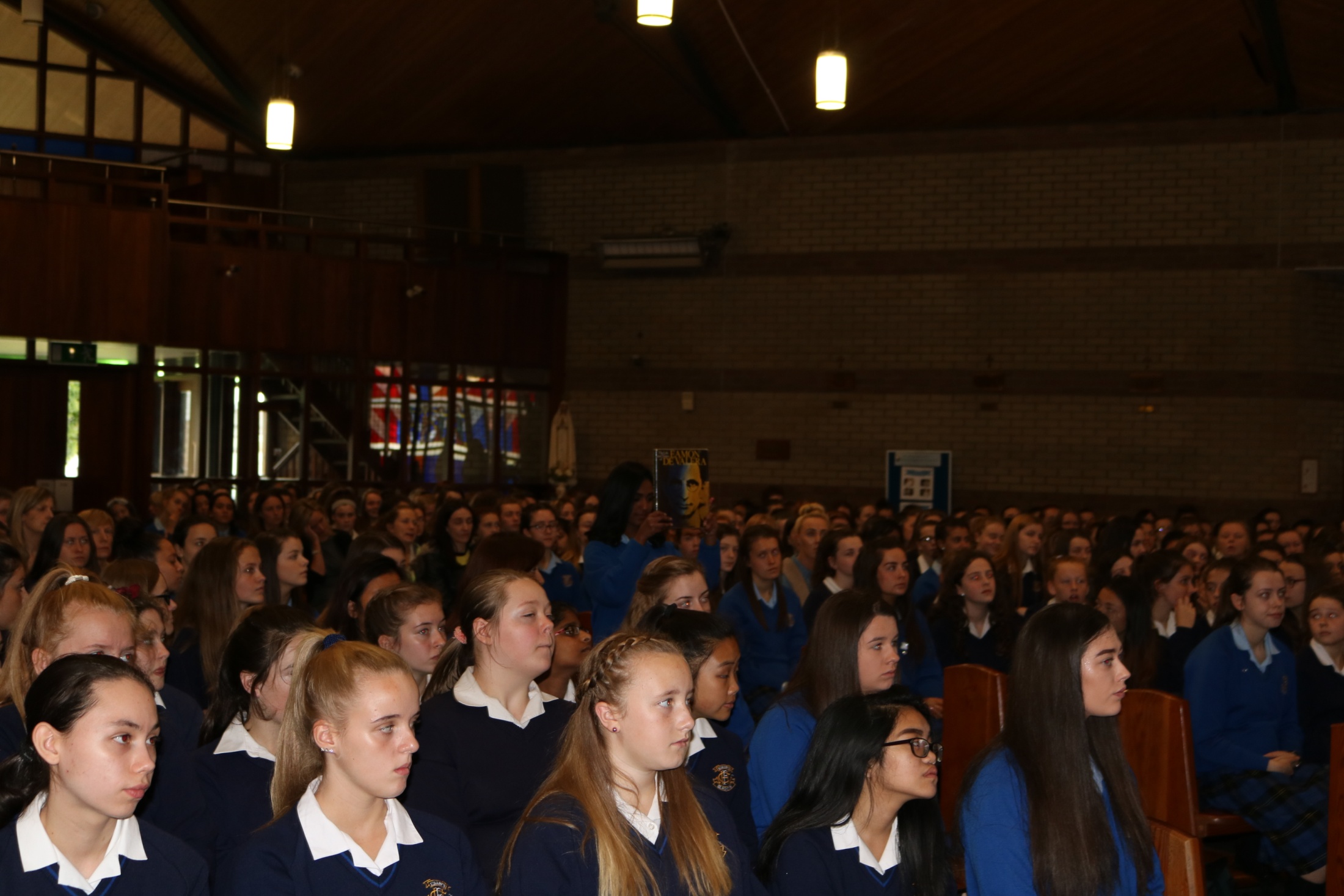 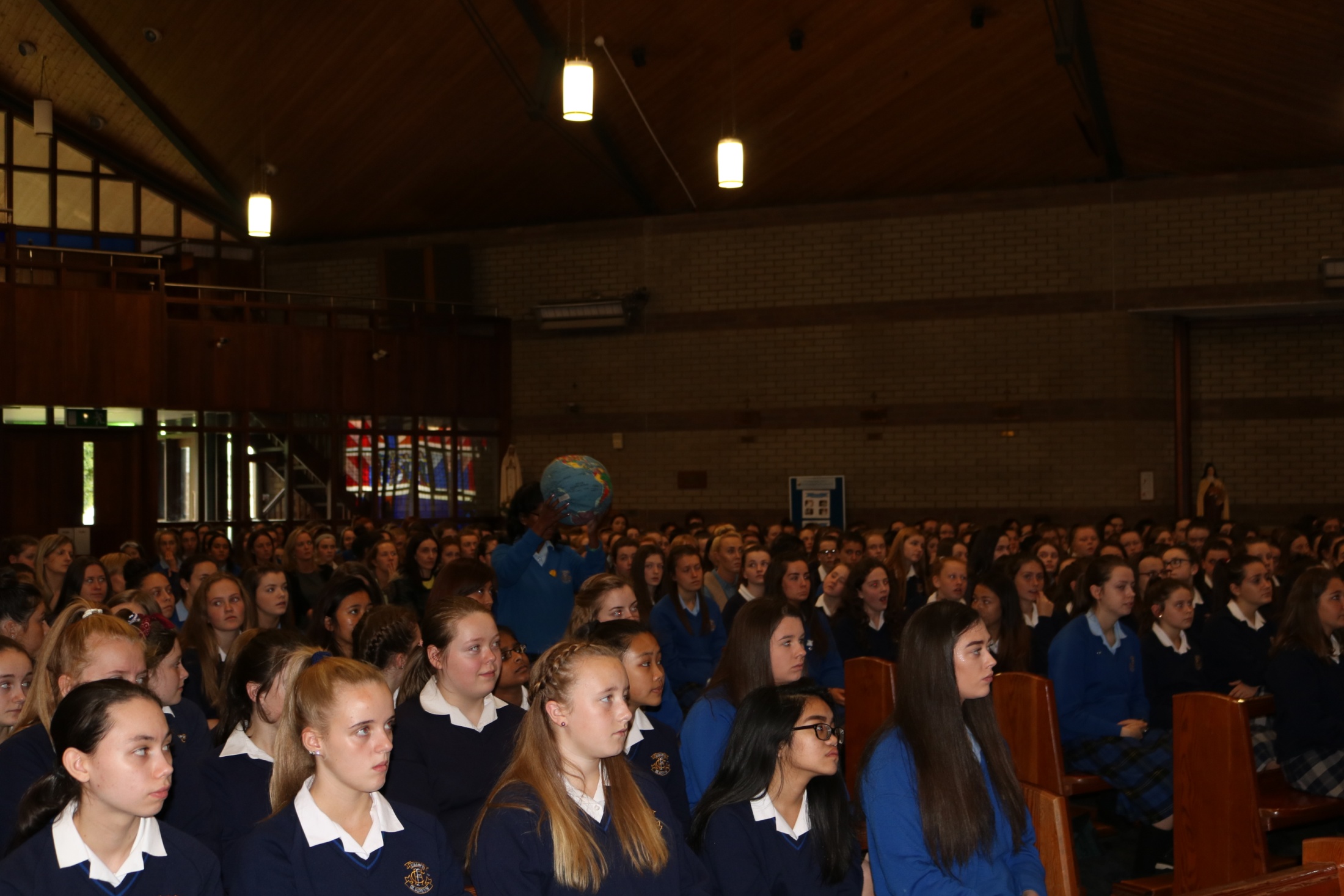 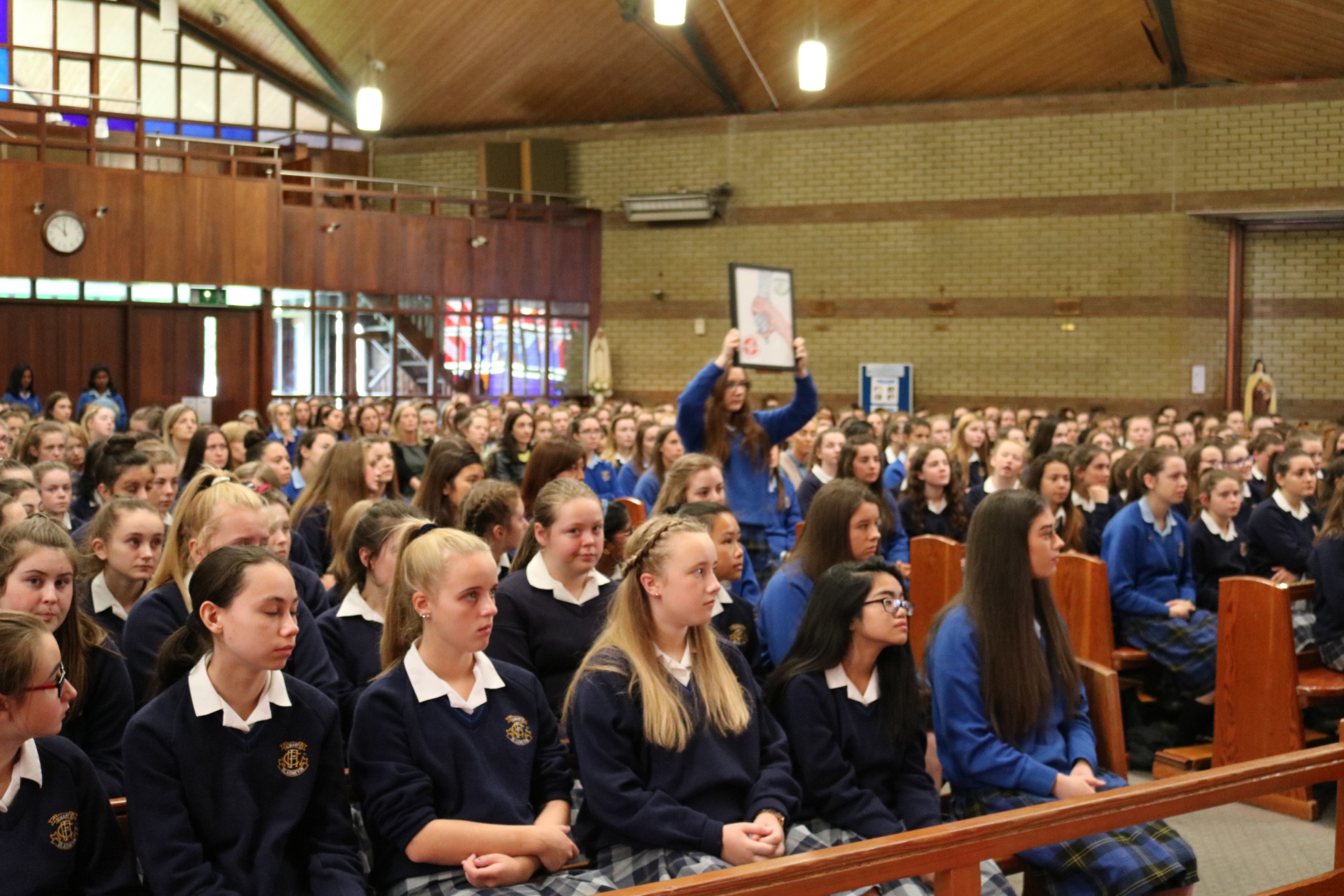 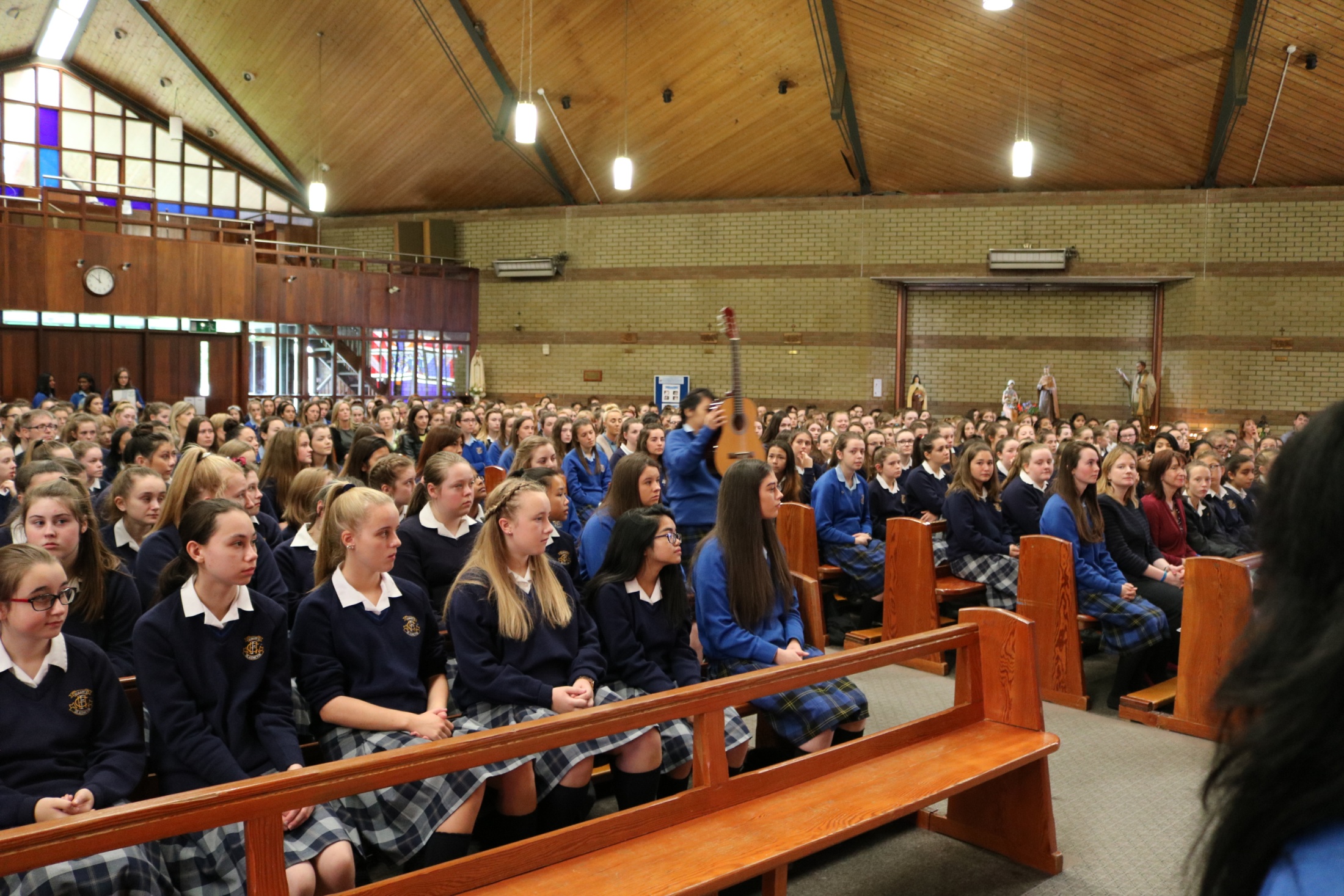 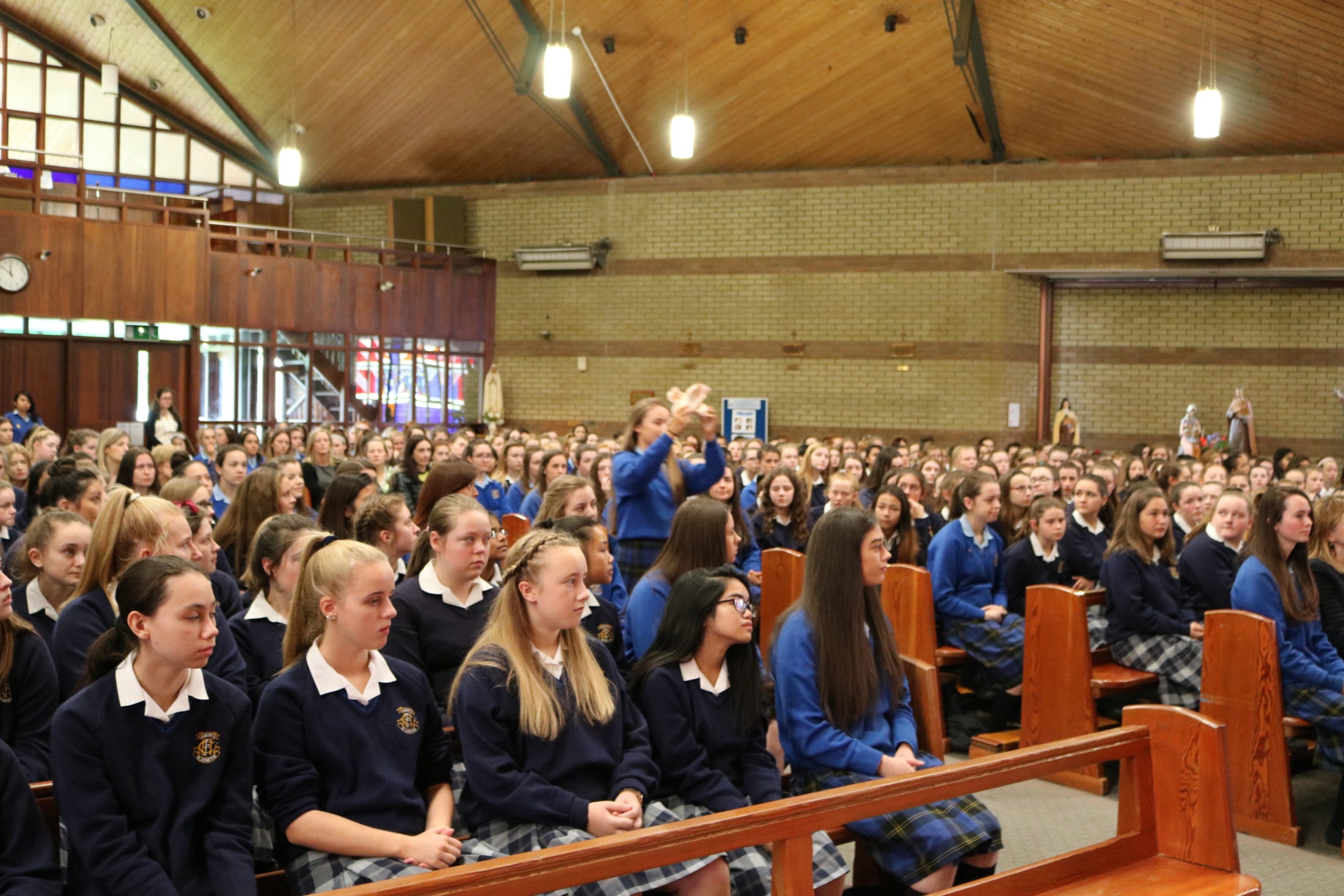 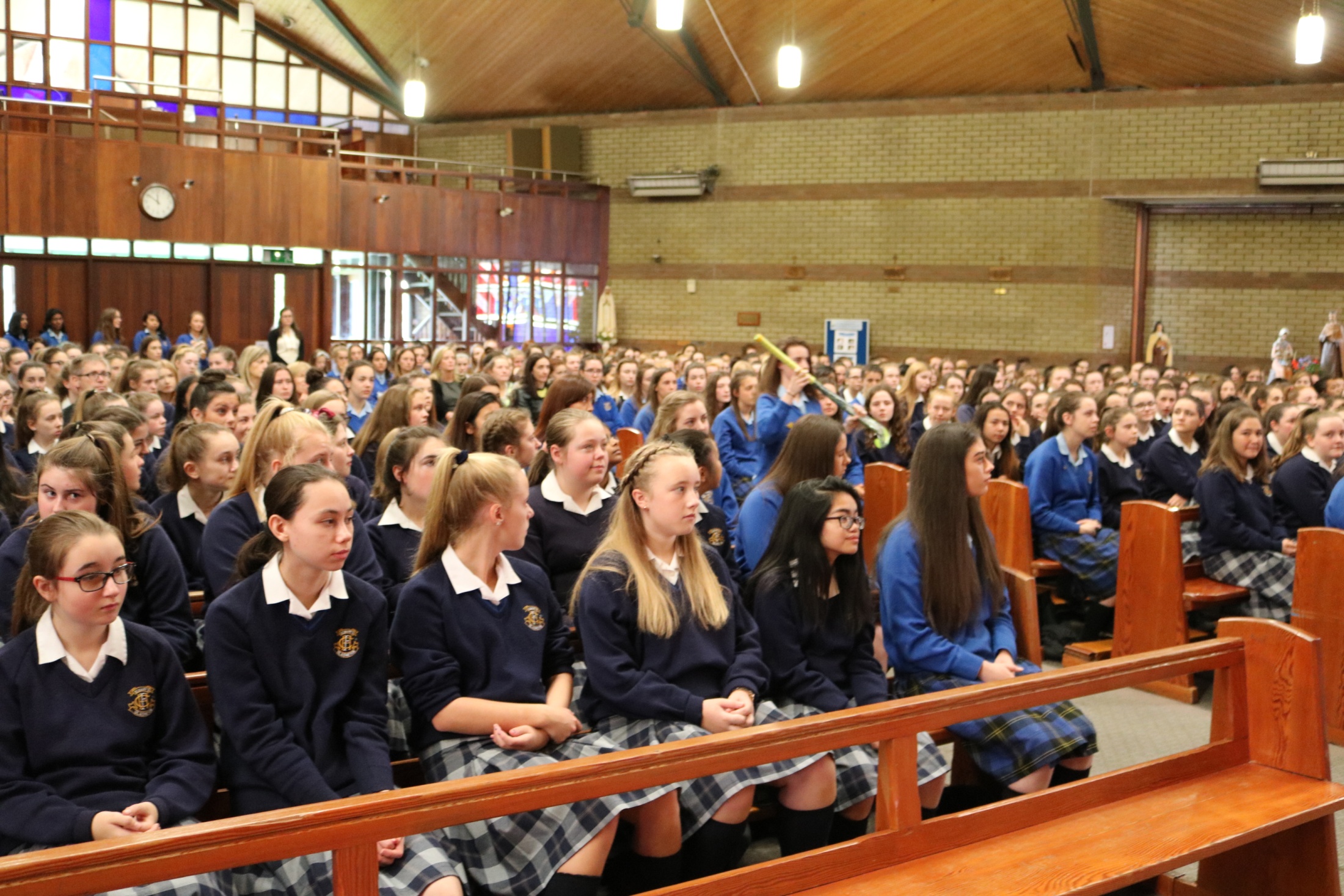 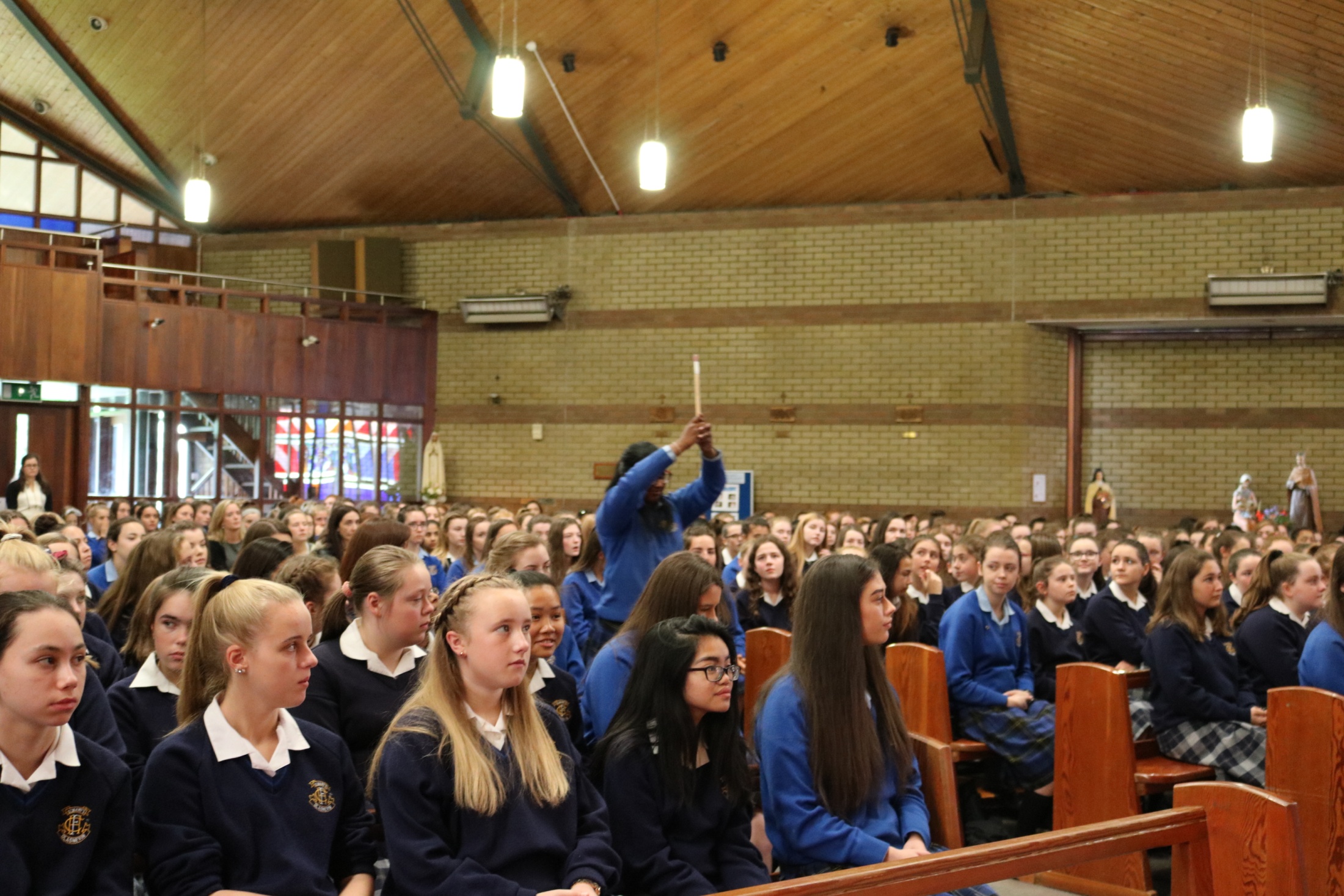 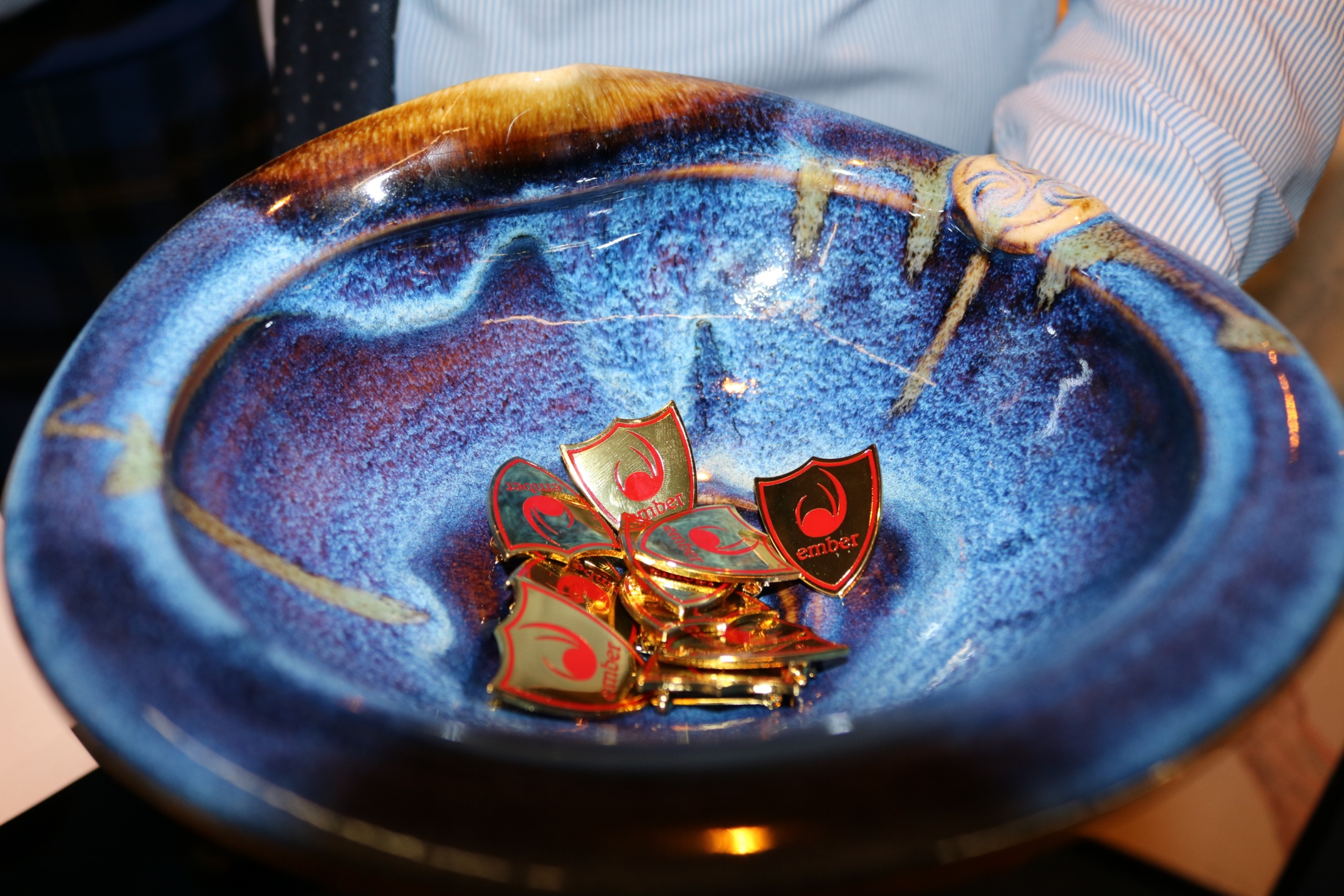 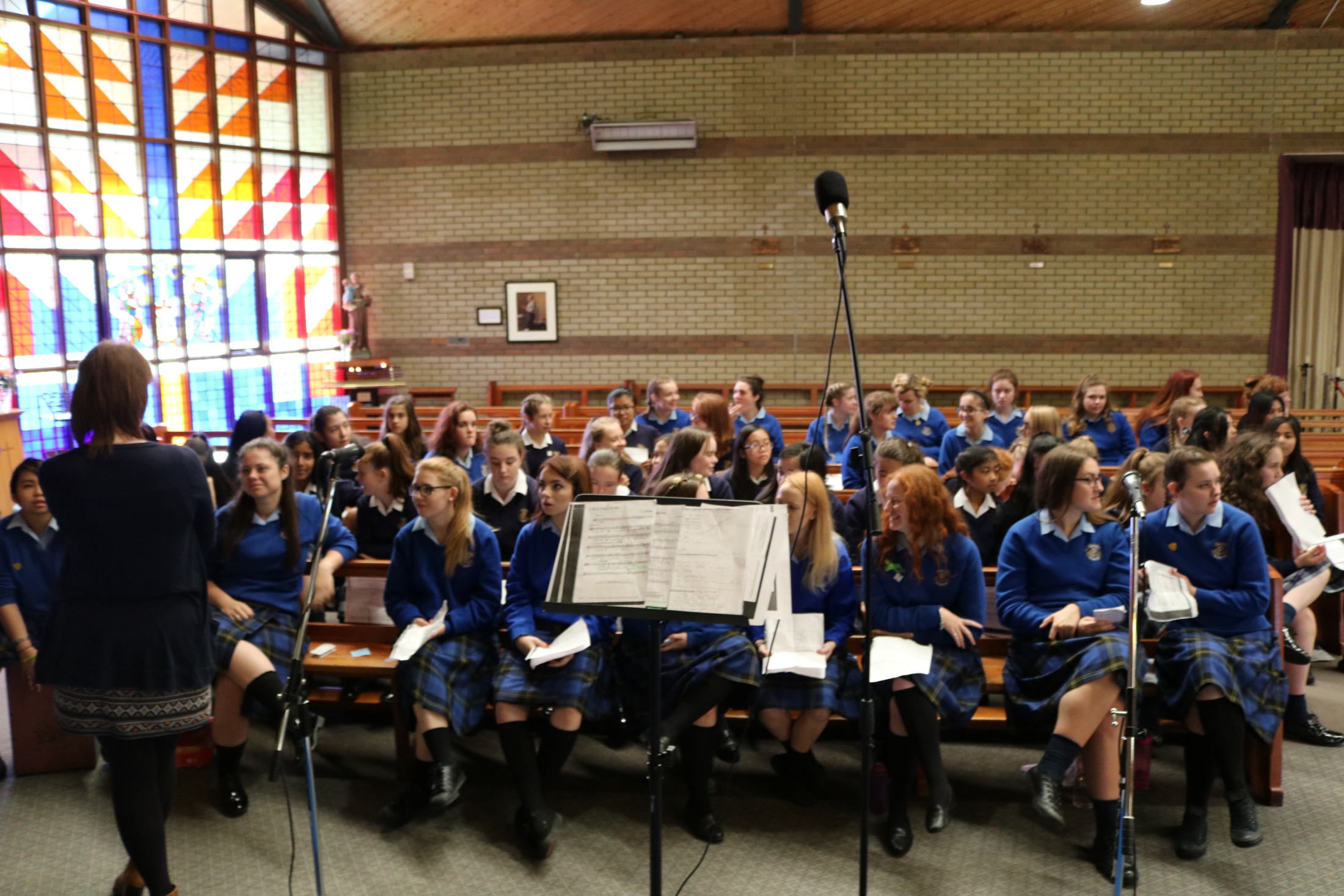 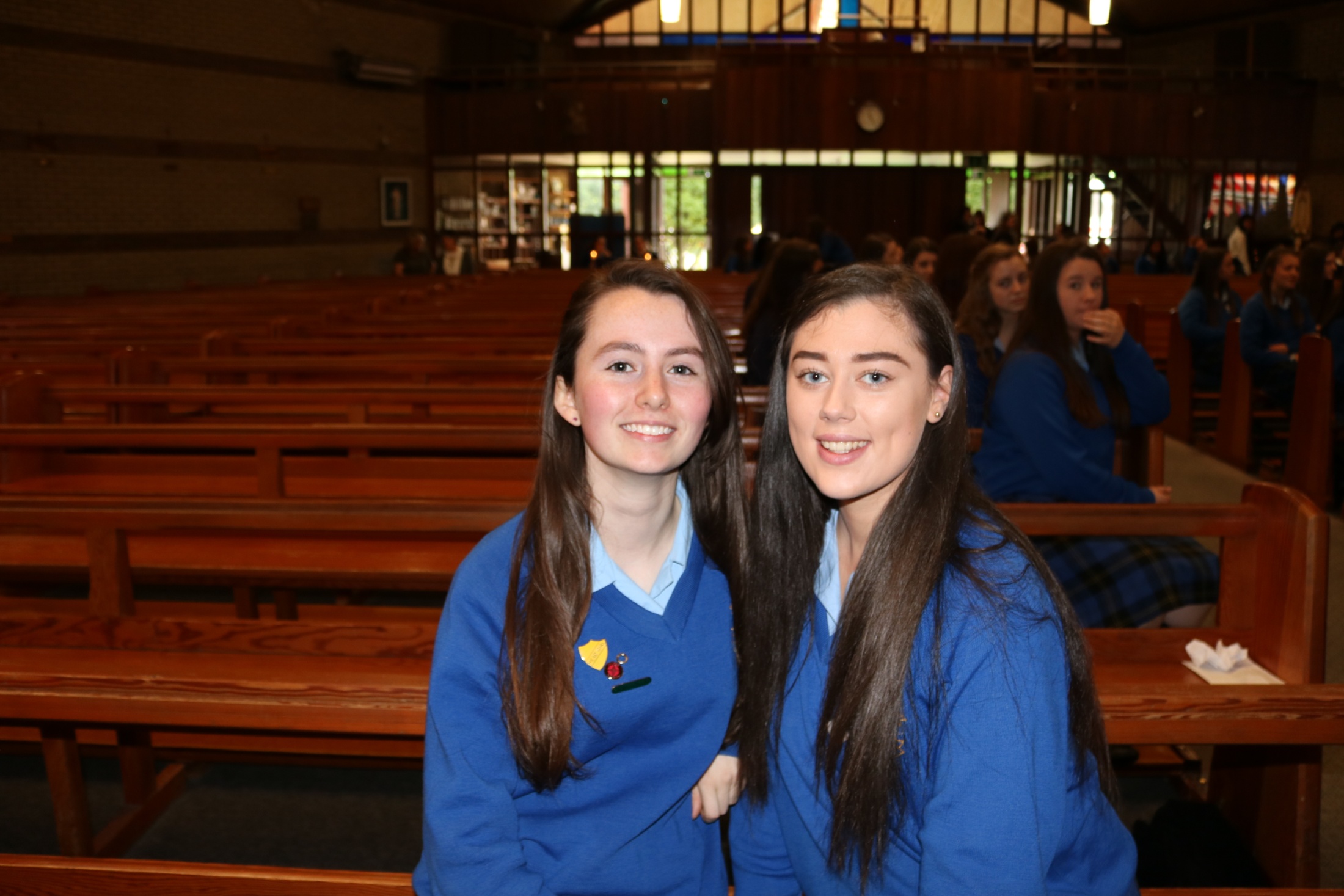 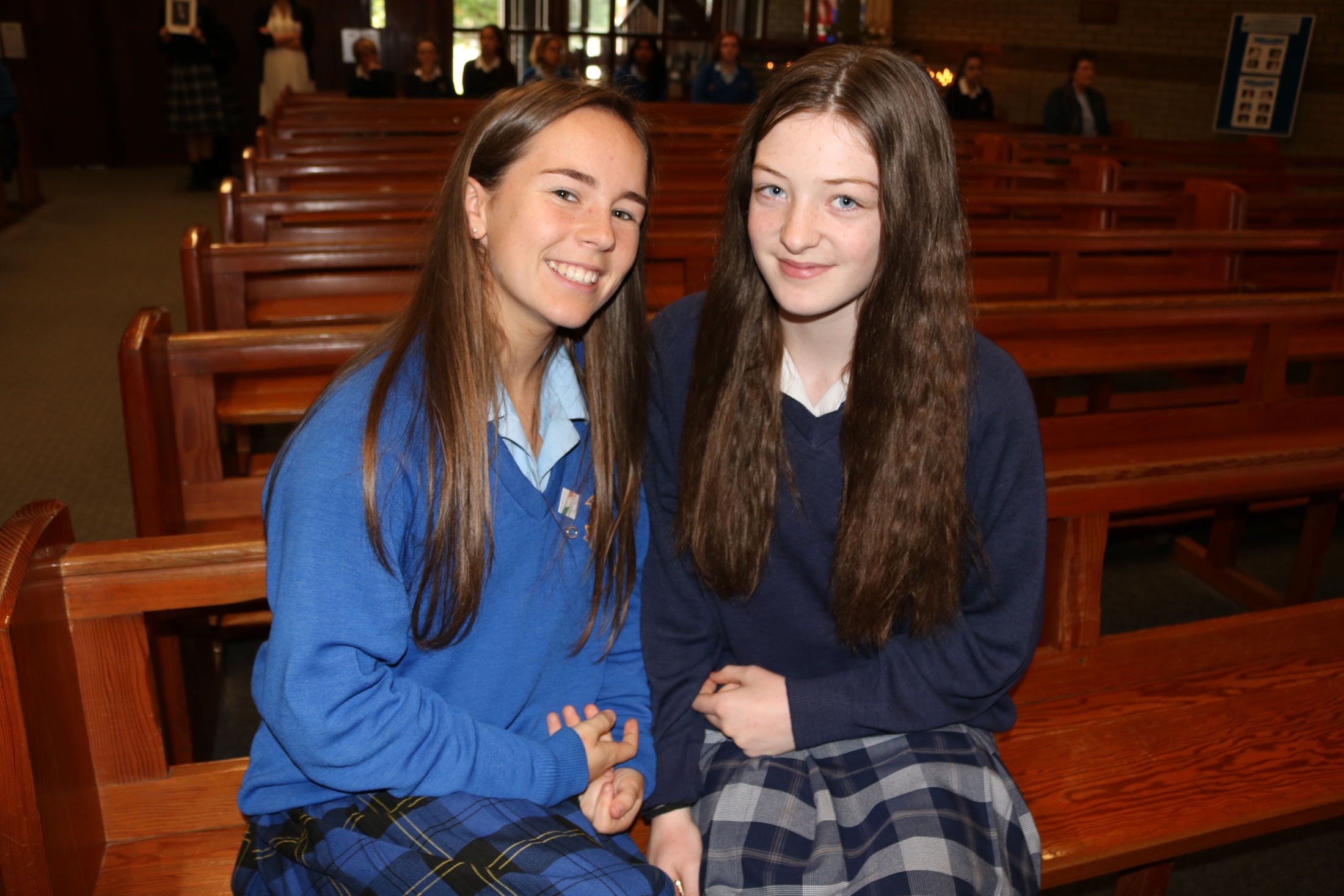 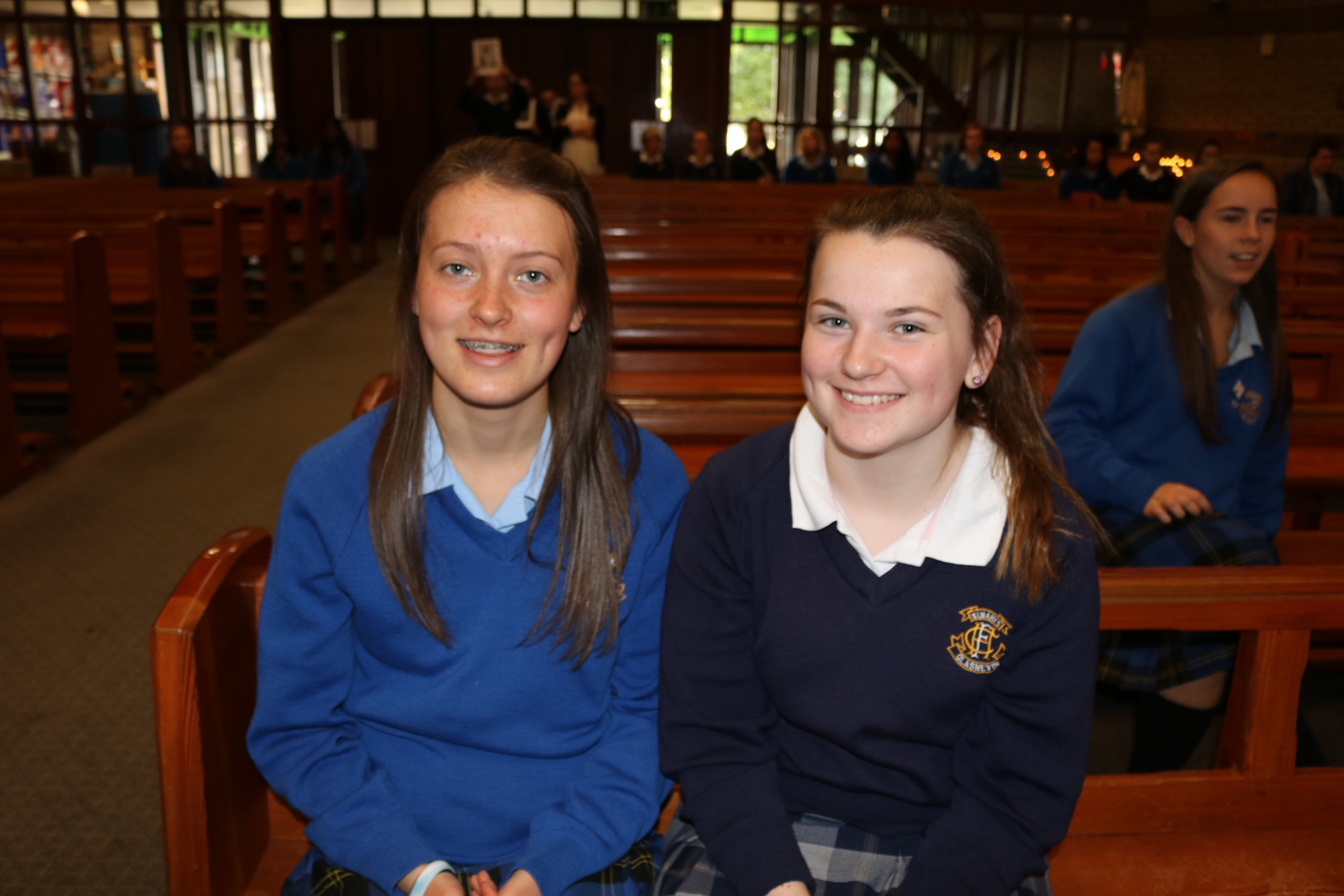 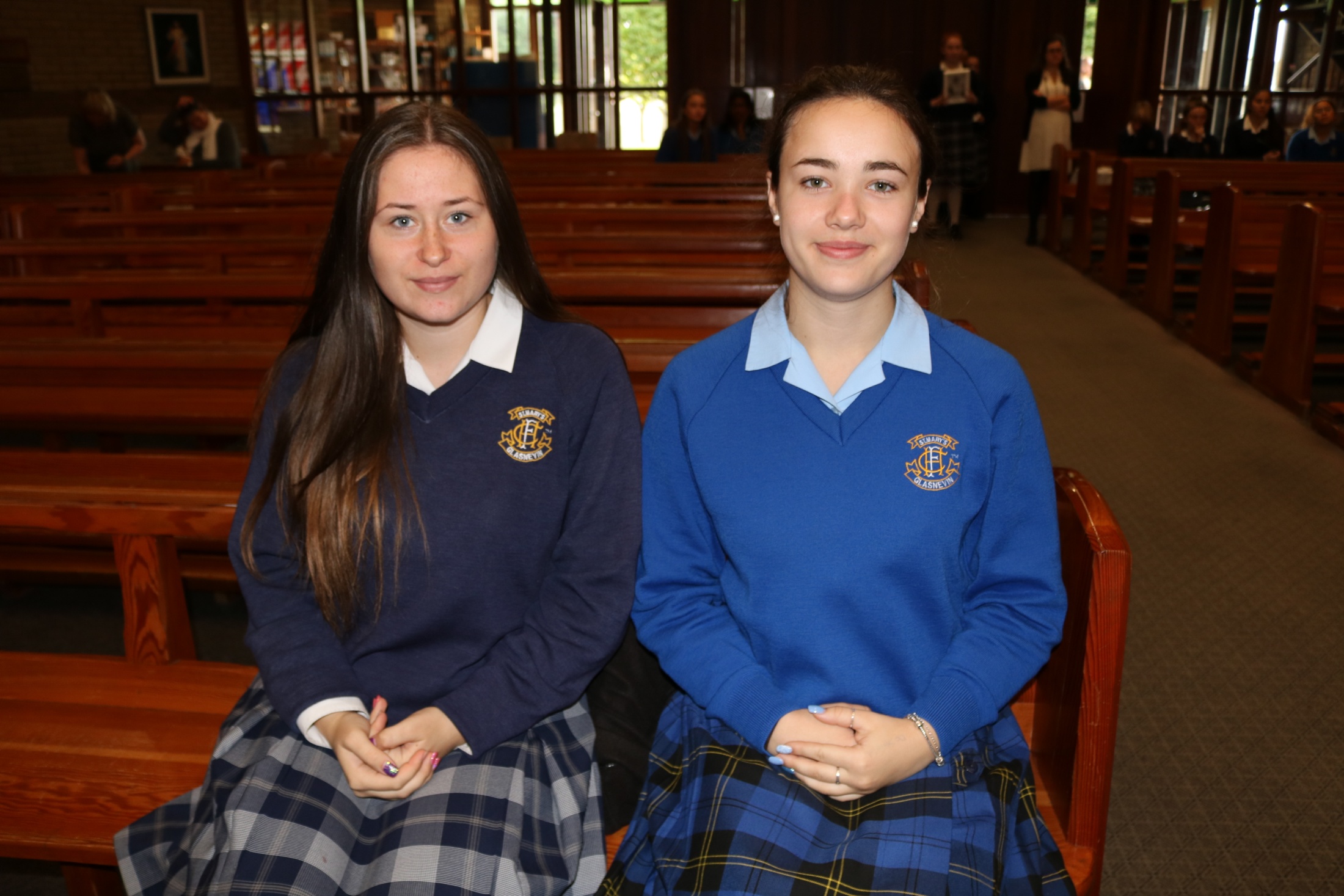 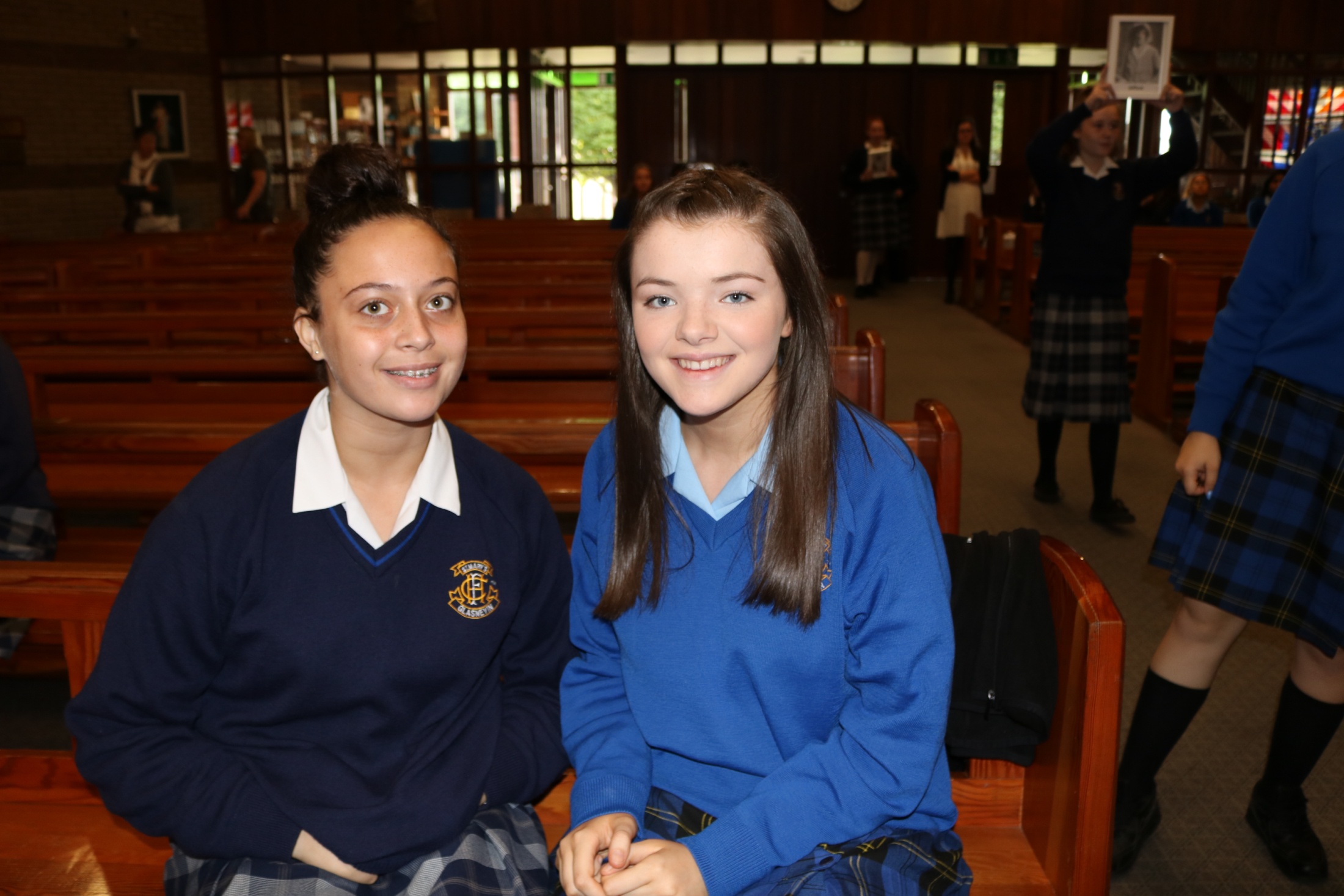 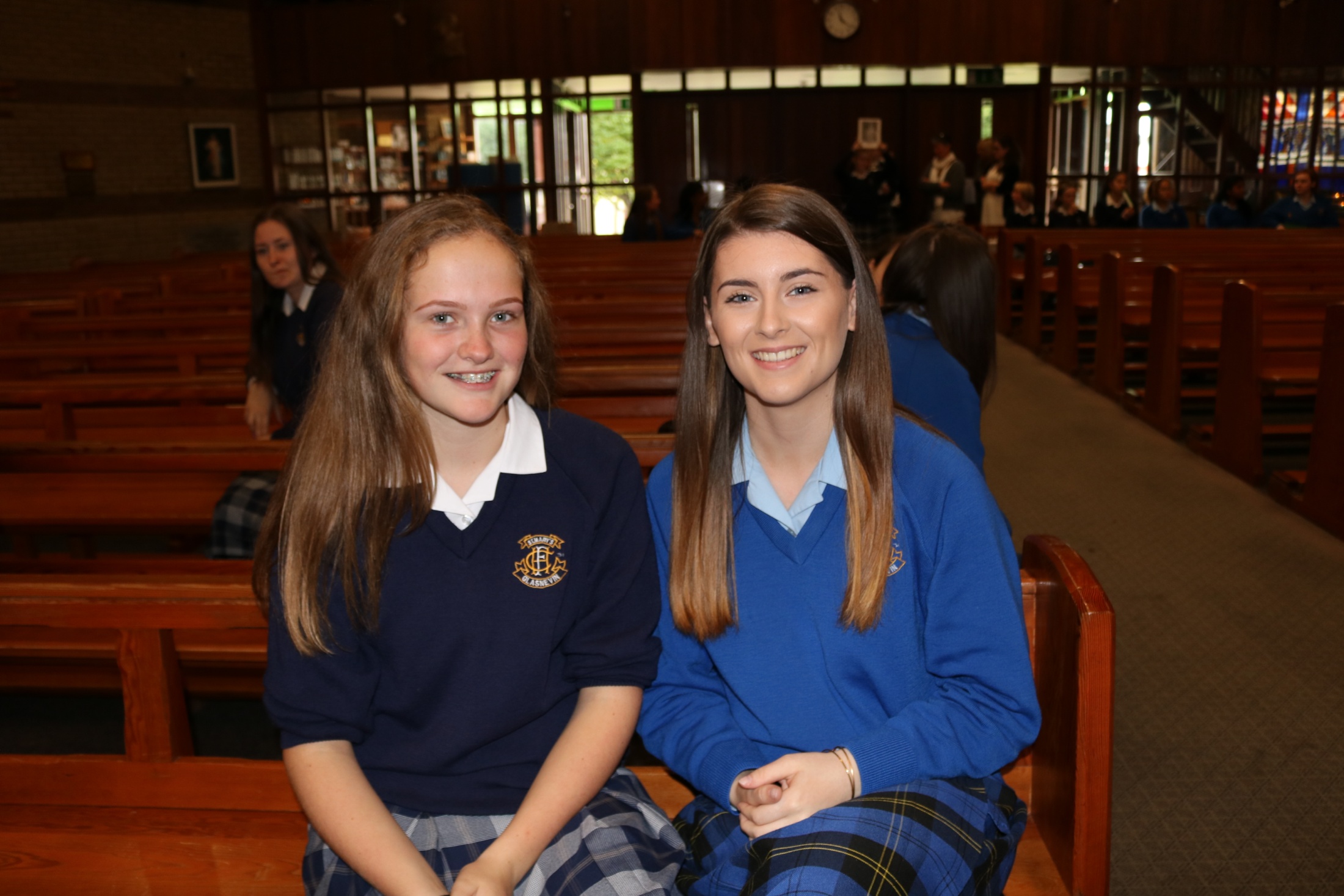 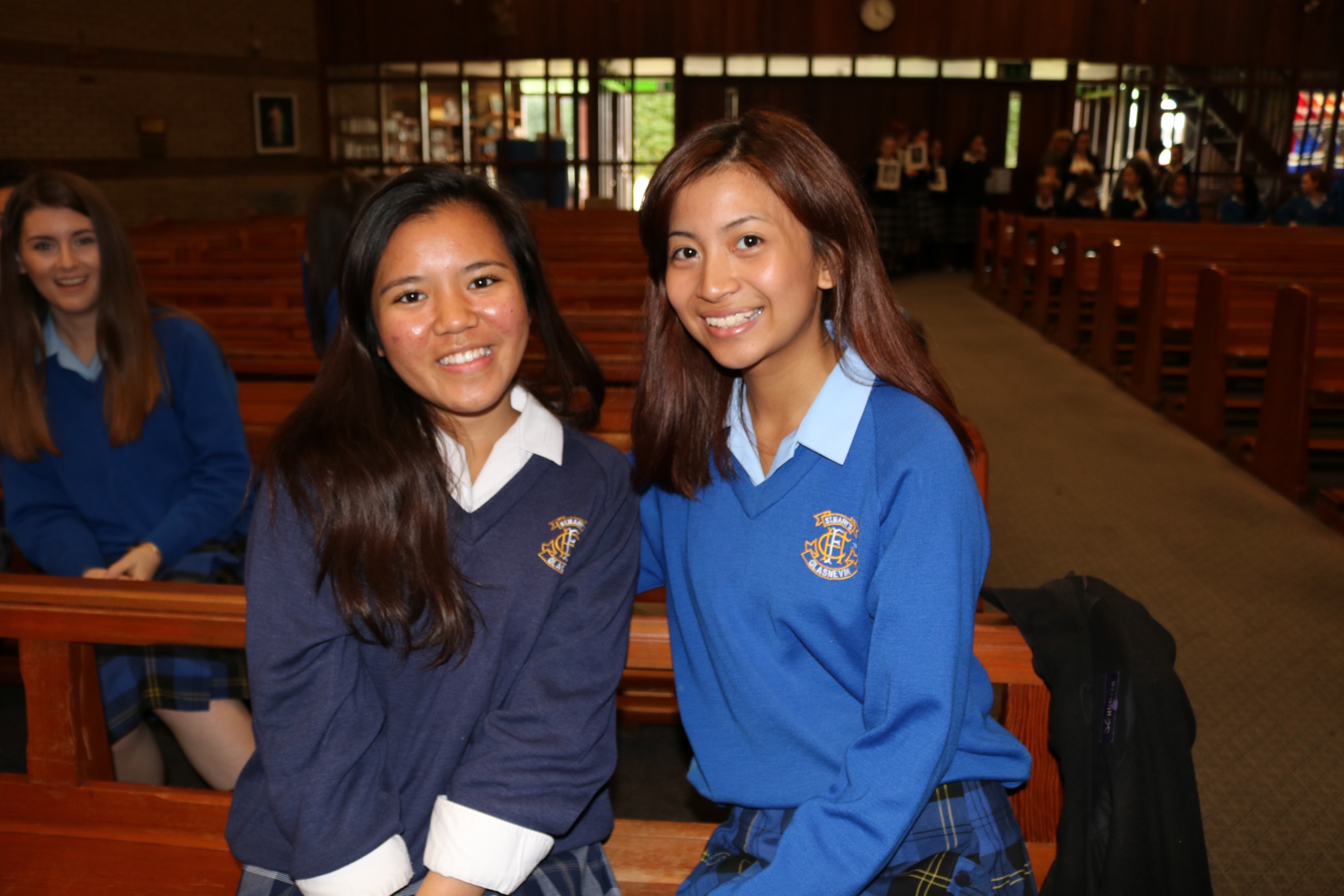 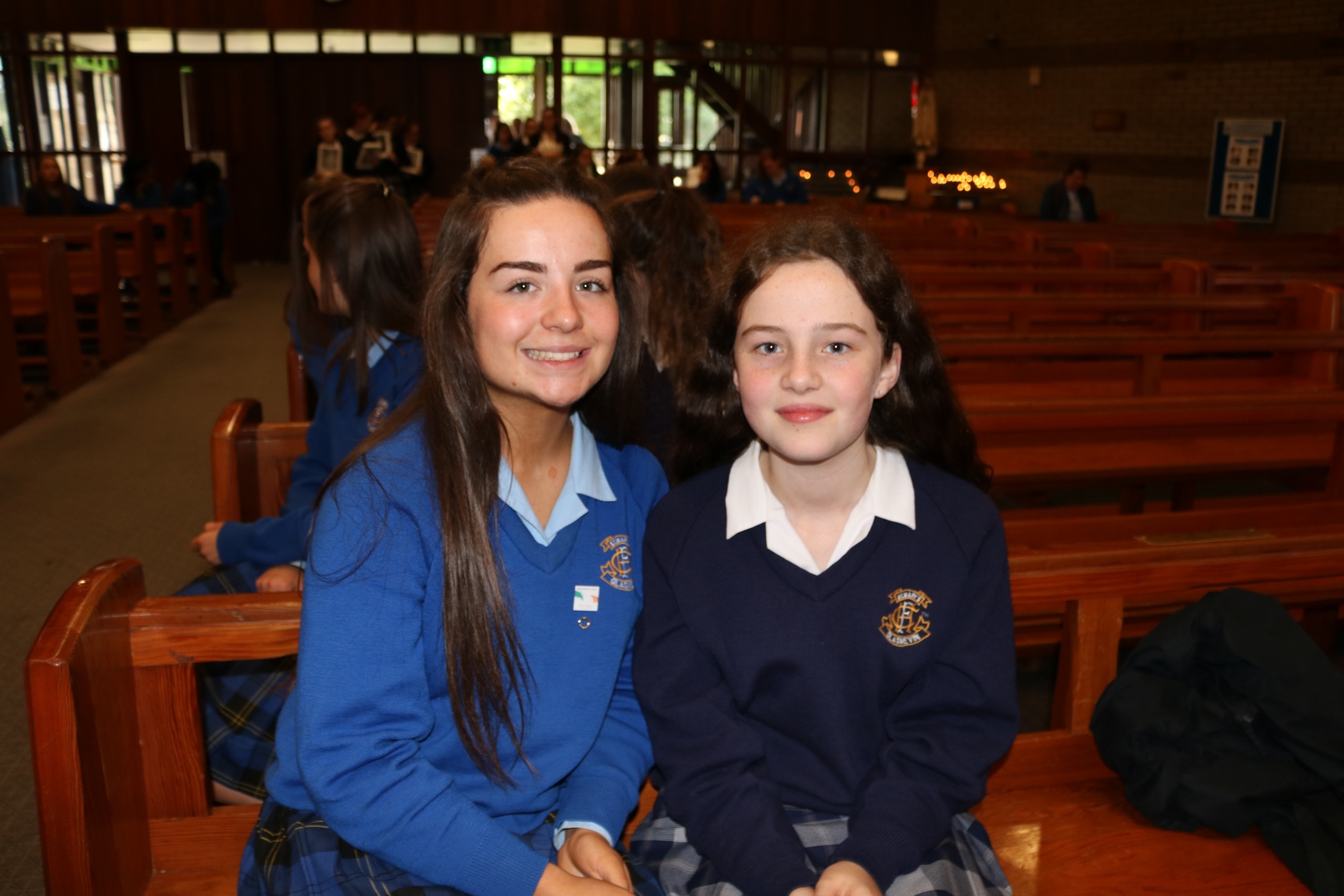 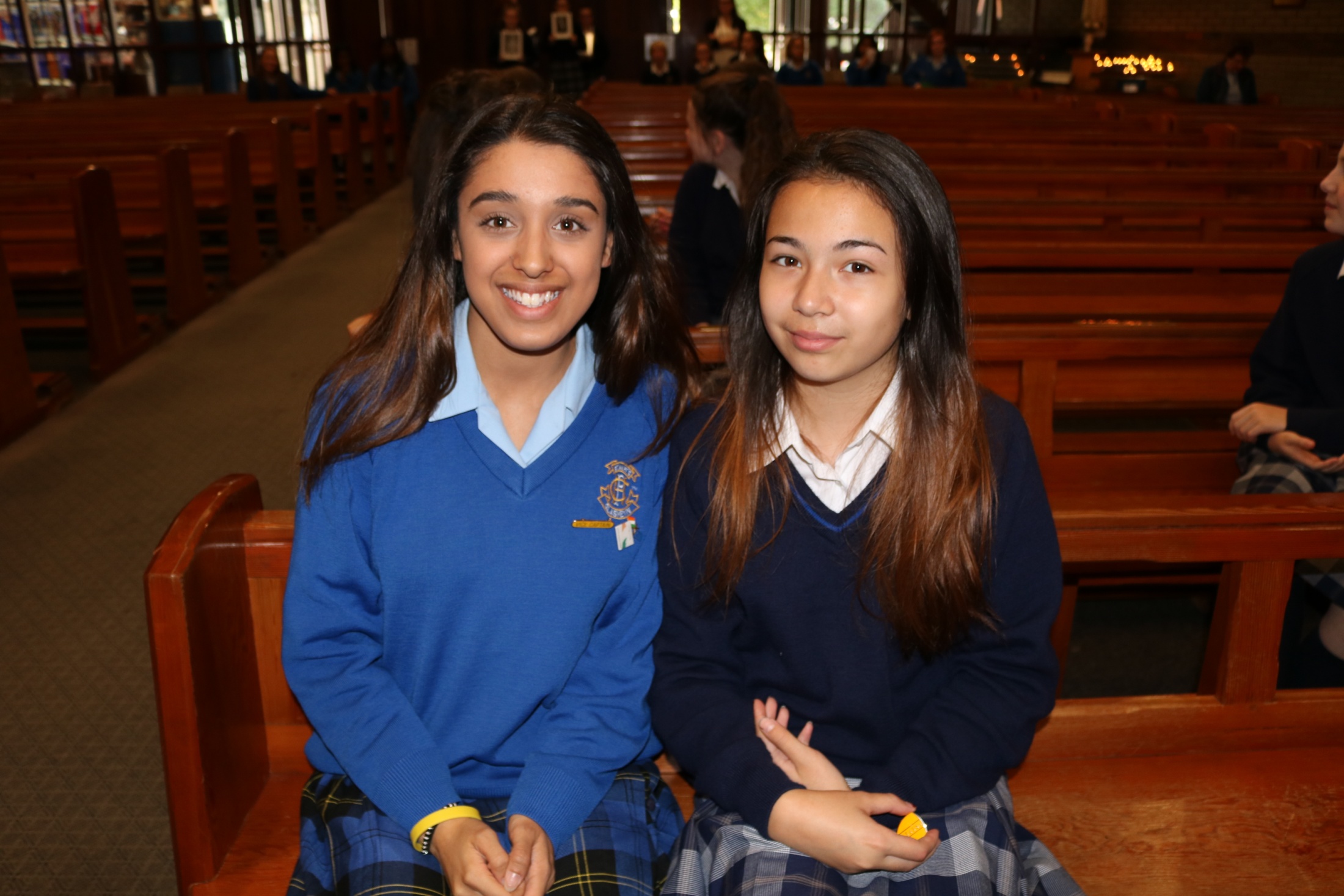 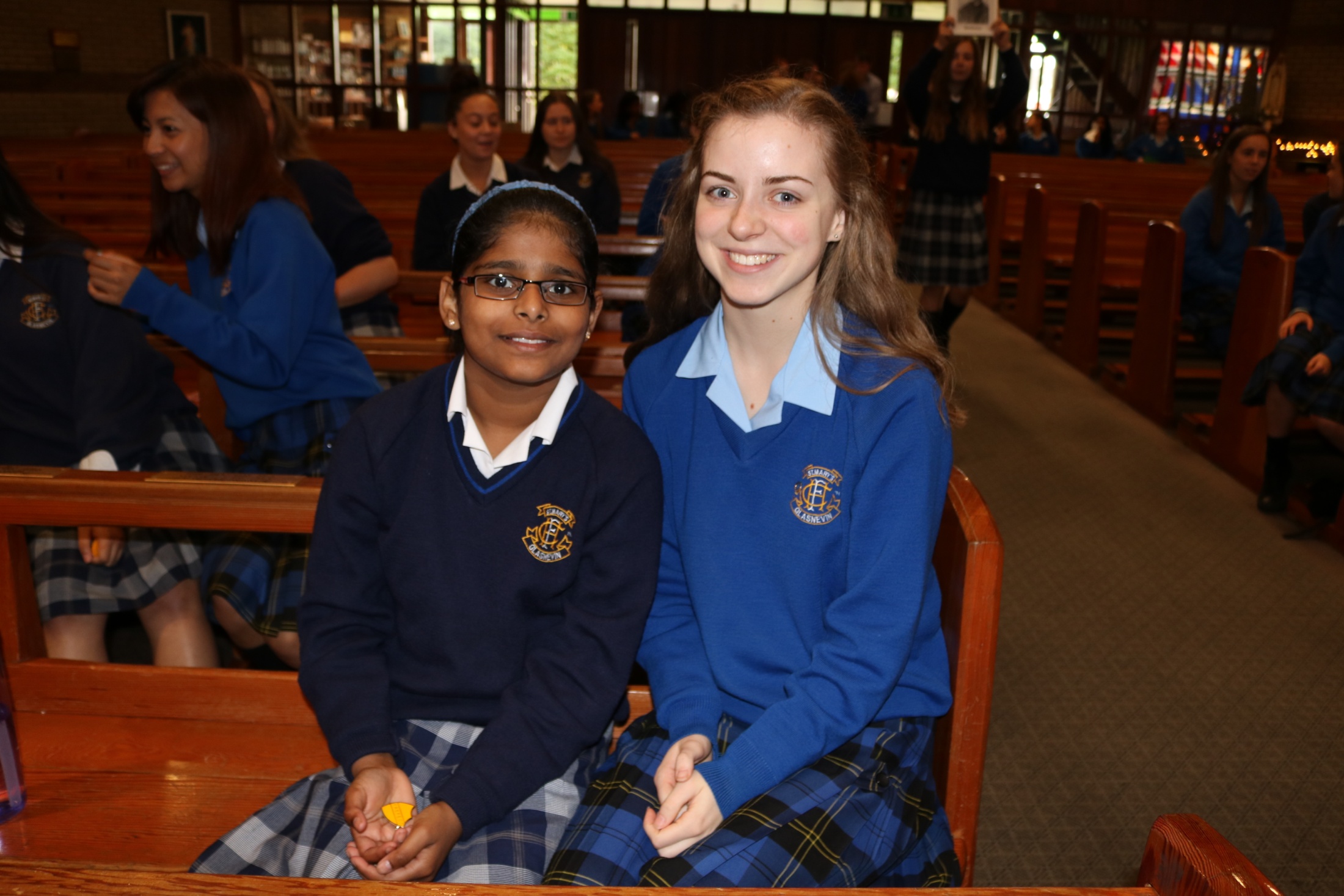 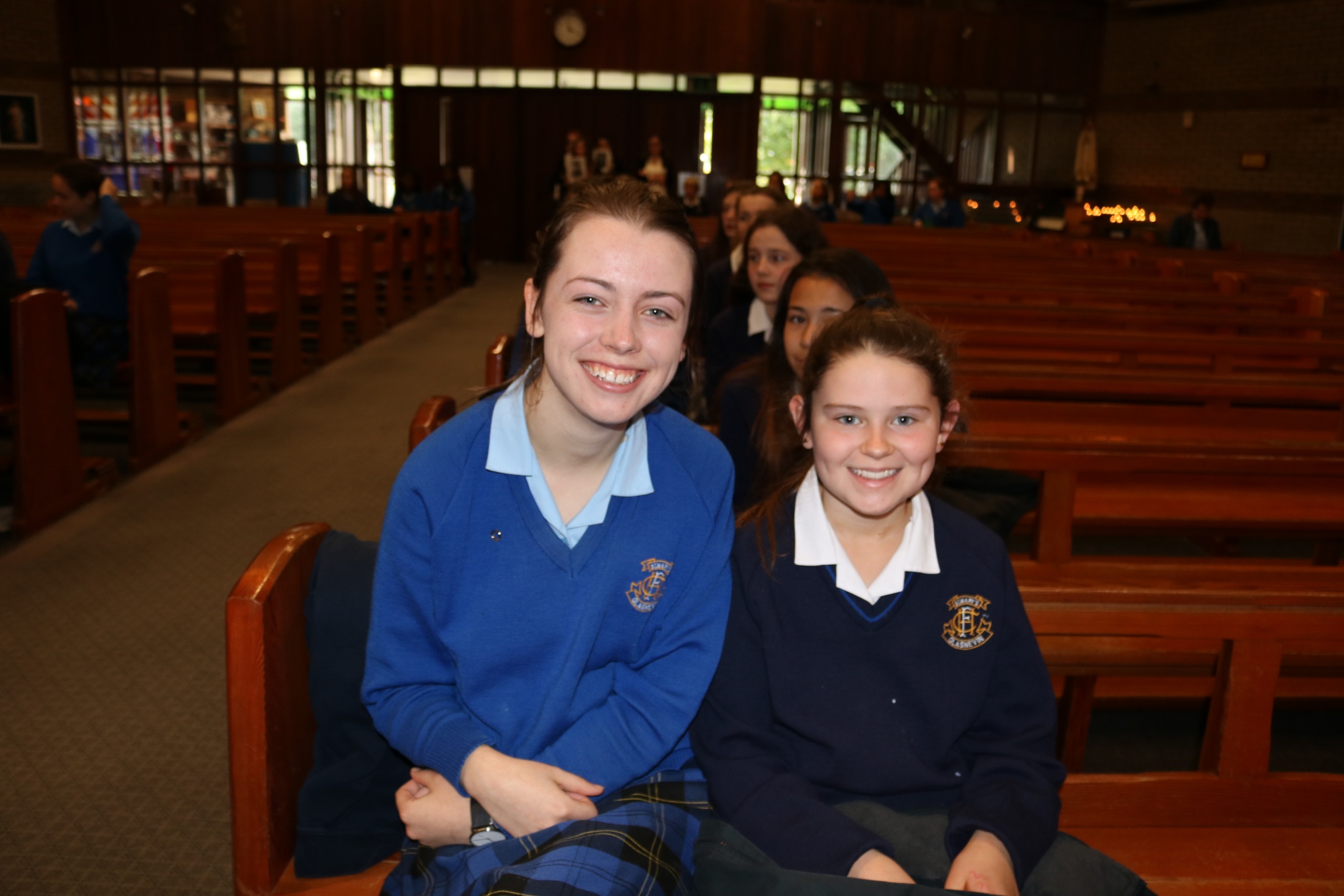 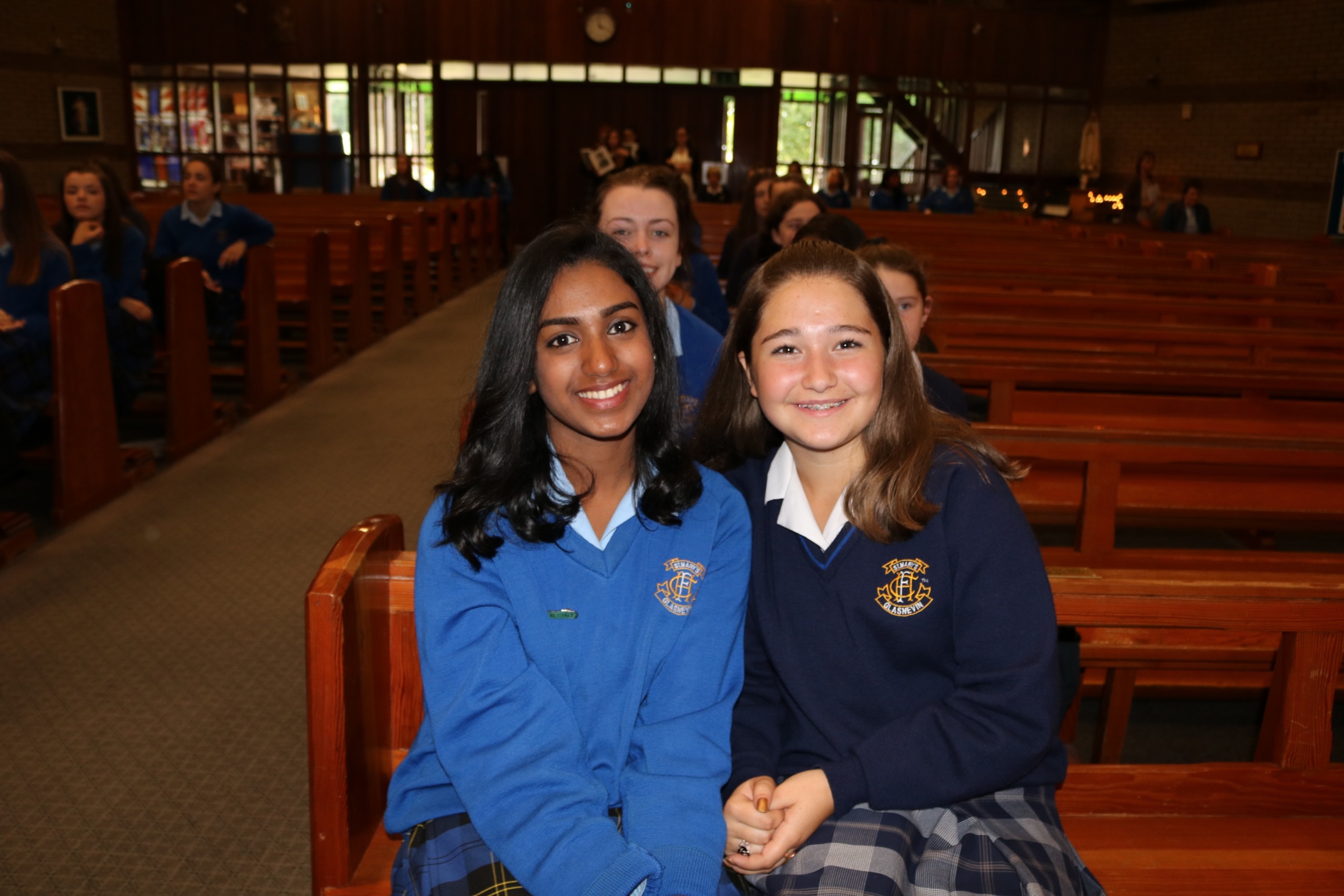 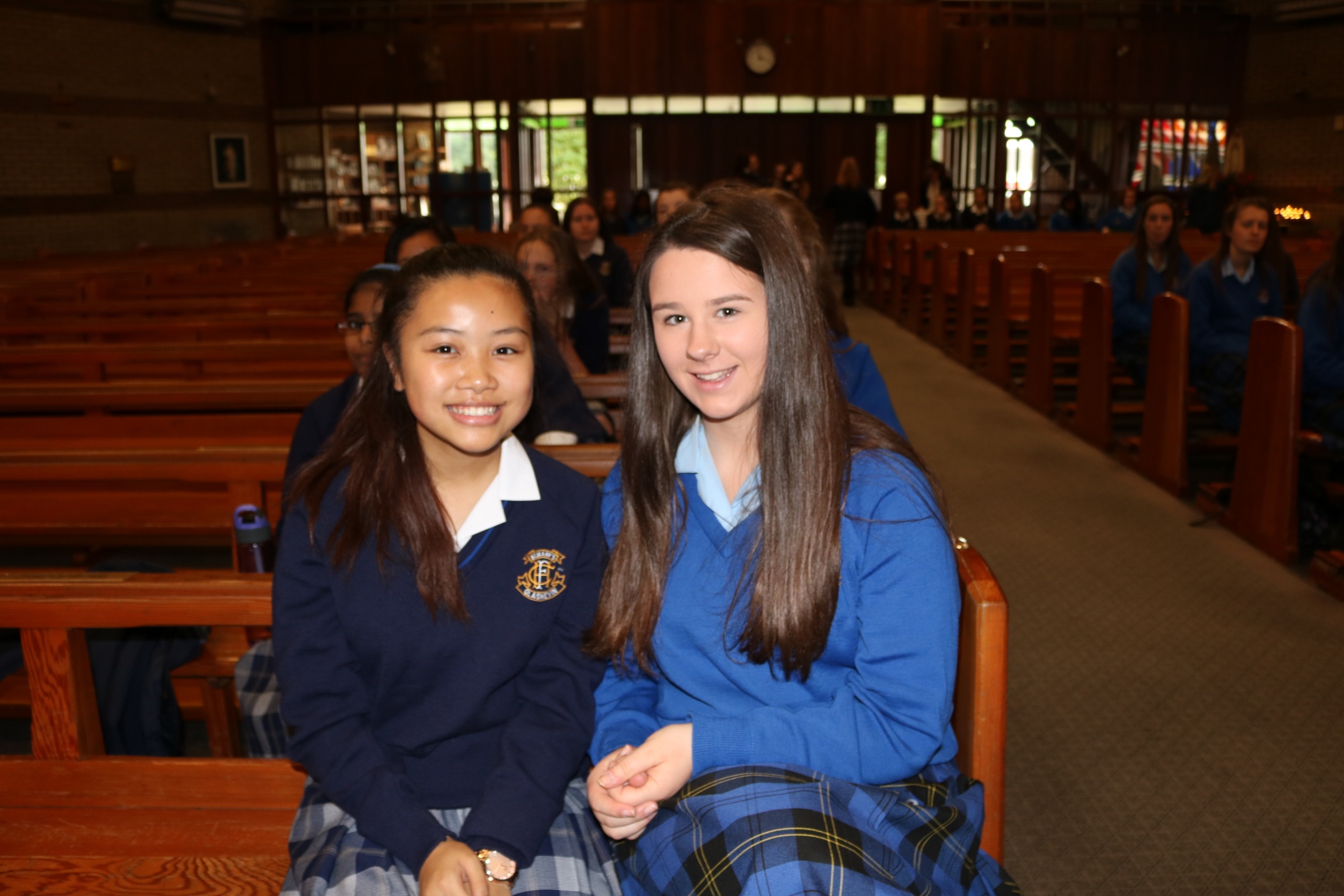 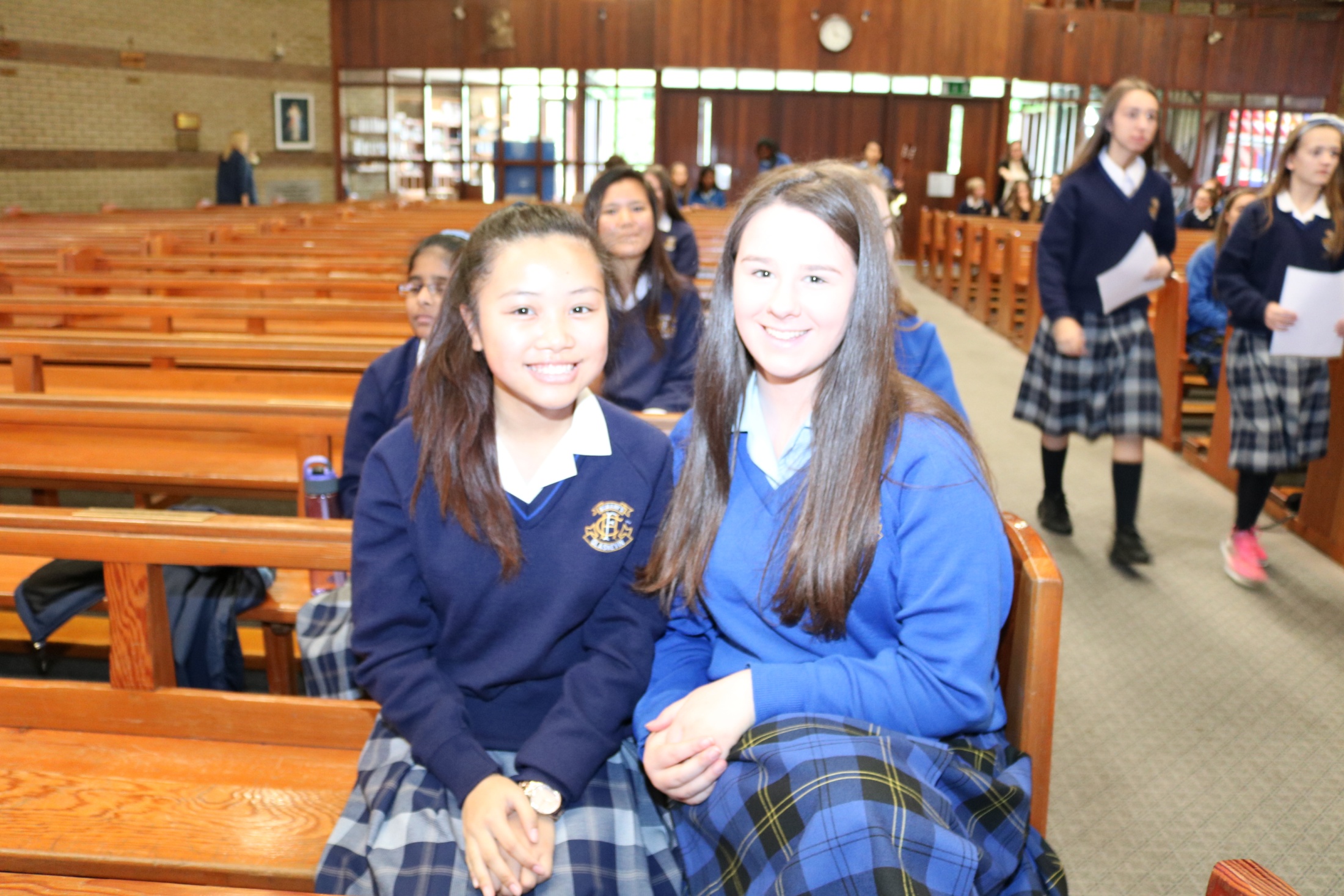 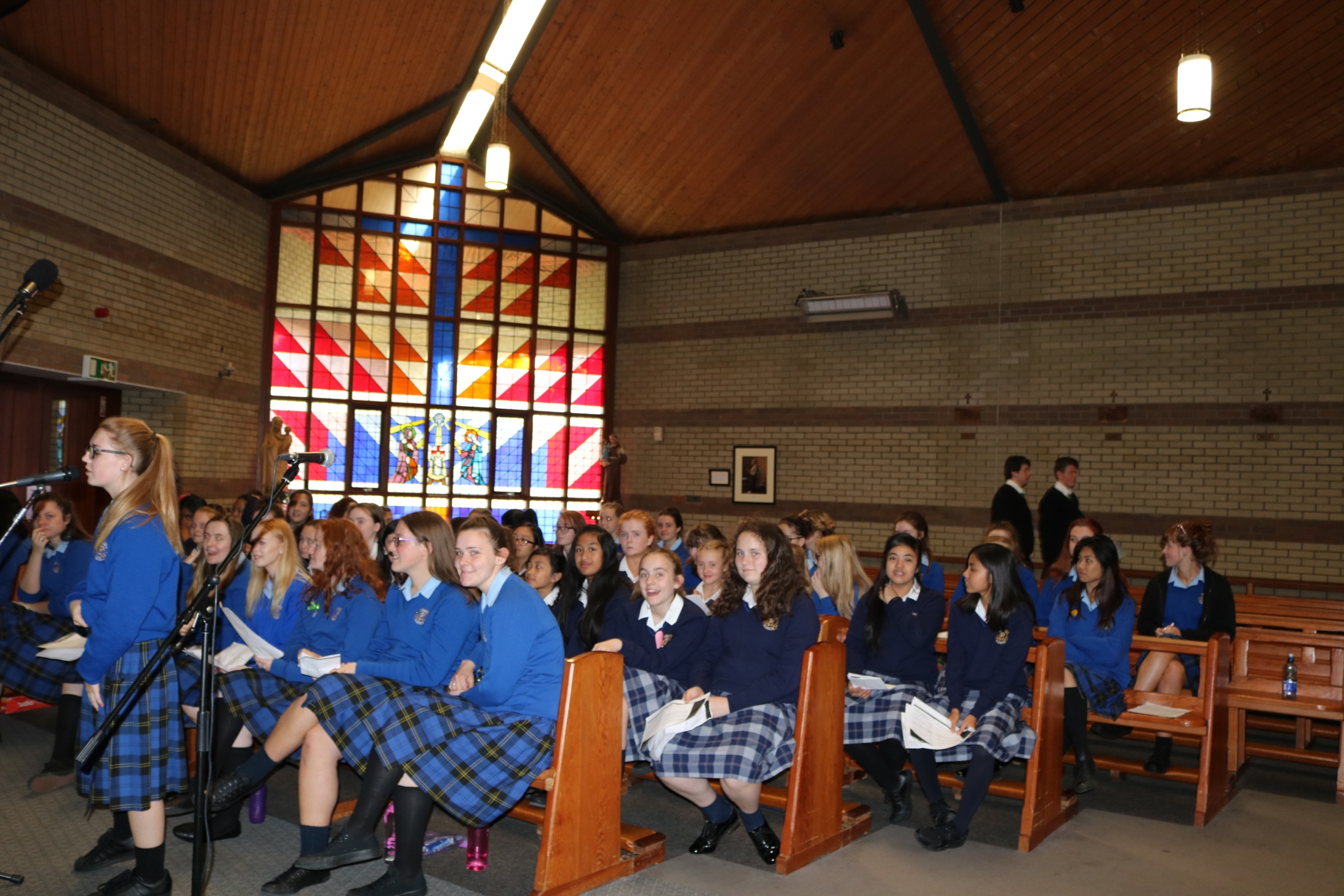 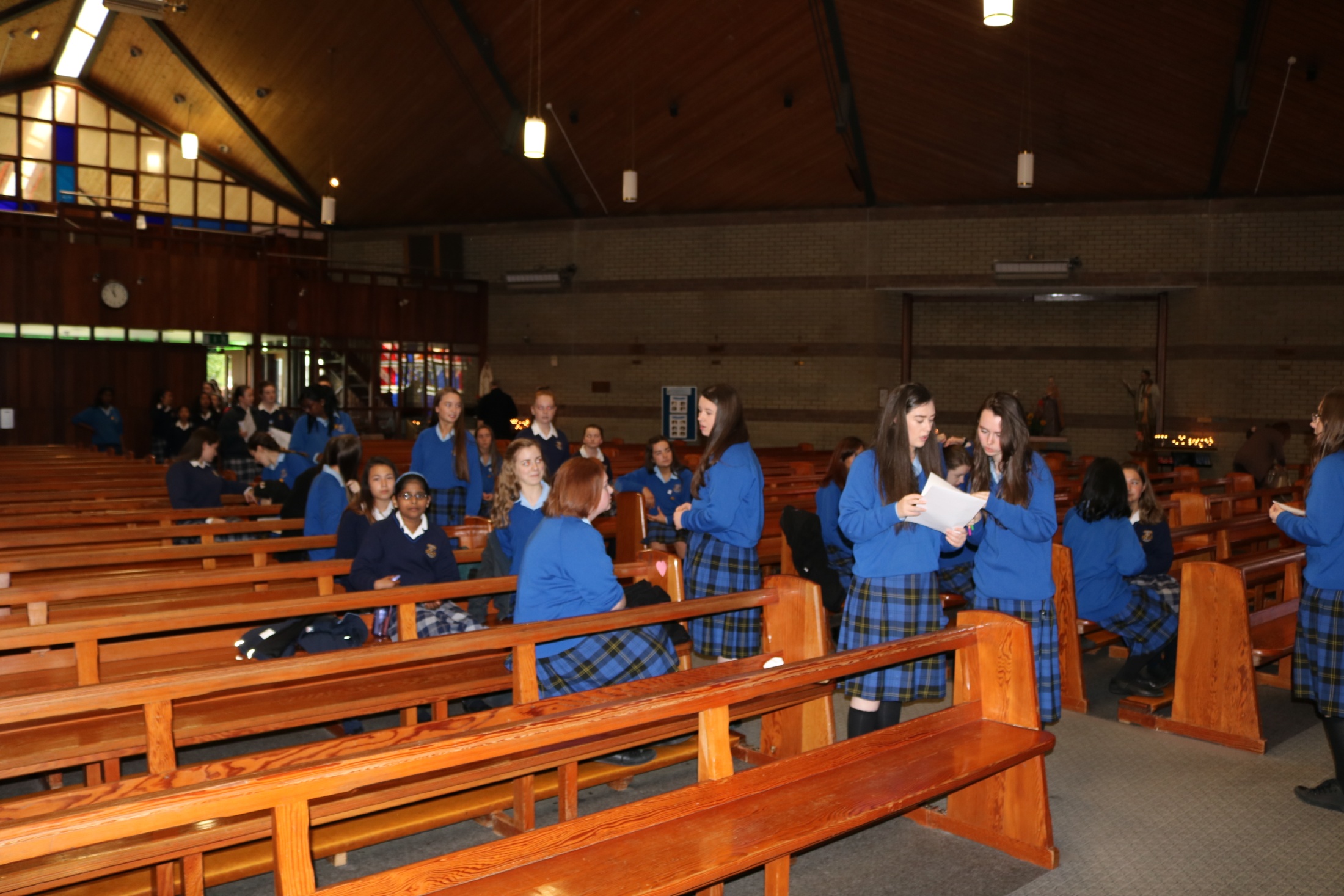